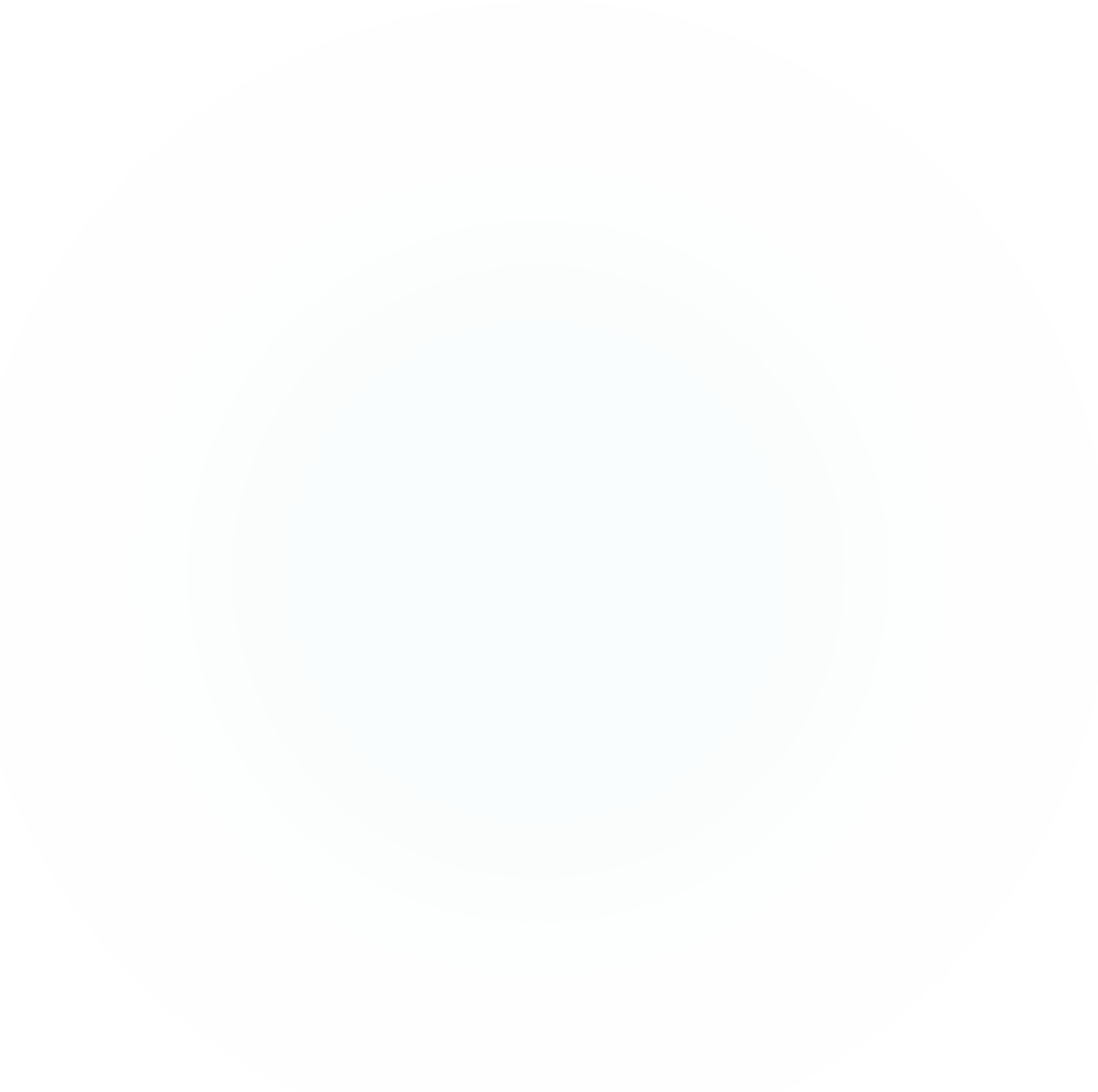 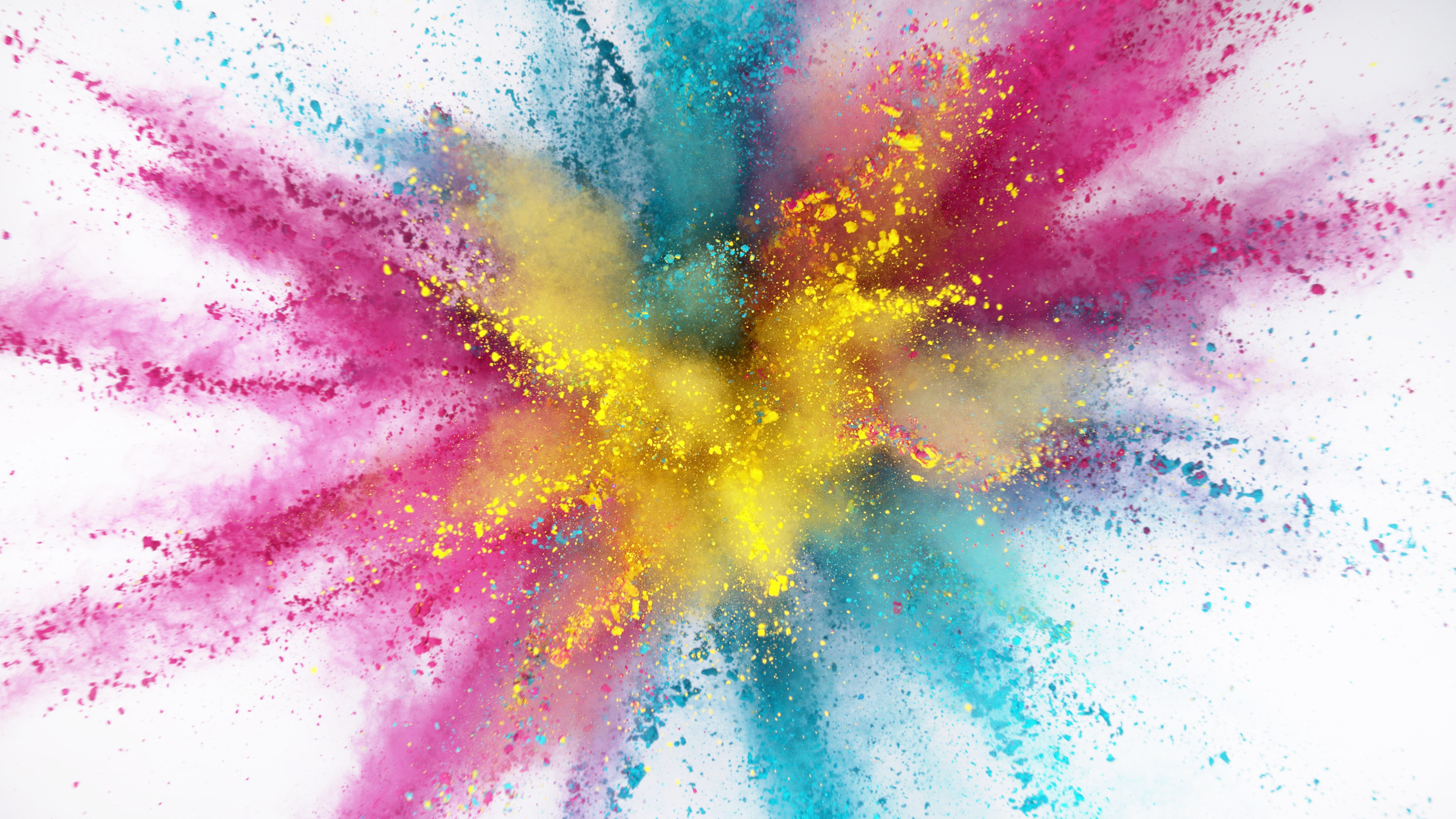 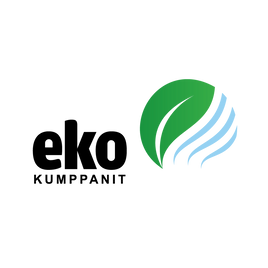 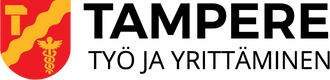 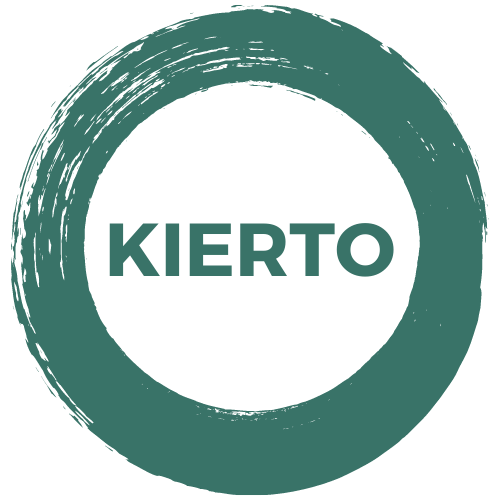 HAASTEPAJA
KIERTOTALOUDESTA KASVUA
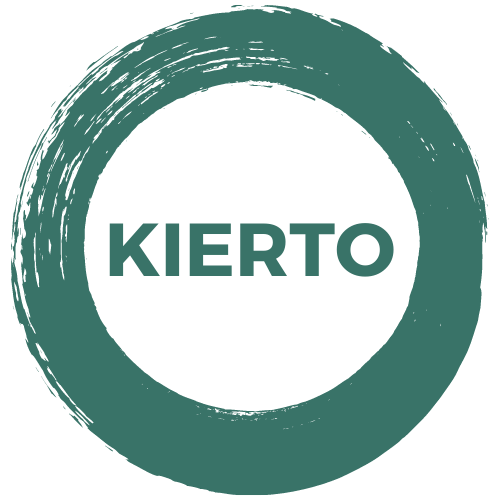 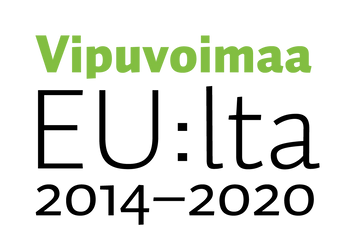 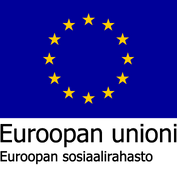 kiertotaloudestakasvua.fi
#arvojesimukaistatyötä
@kiertohanke
@ekokumppanit
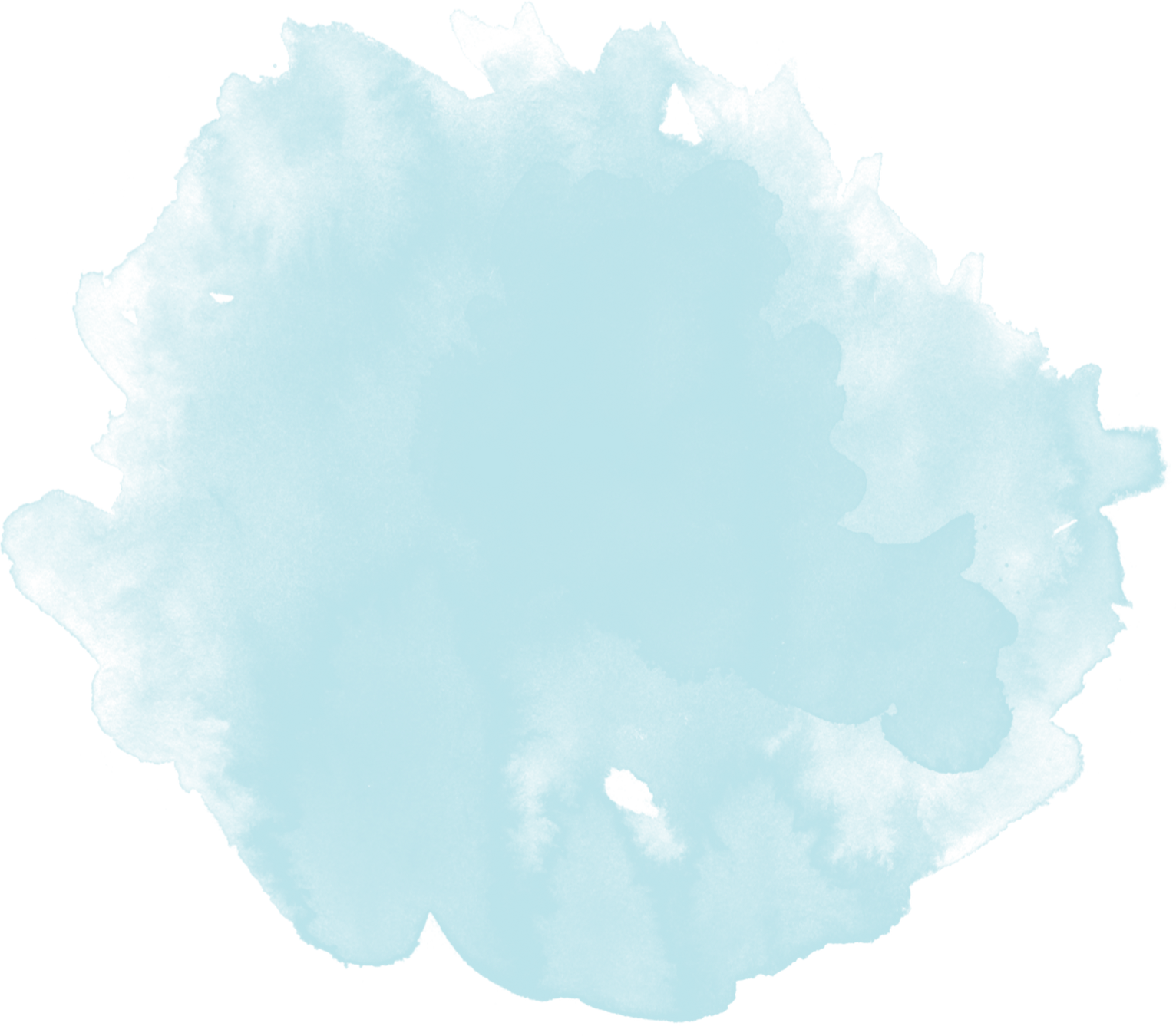 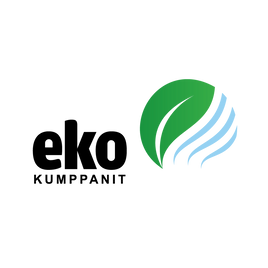 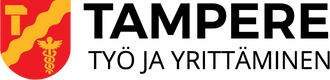 KIERTO-haastepaja pohjautuu 6Aika: Näyttämöt ja kasvunpajat –hankkeen aikana kehitettyyn Haastepaja-malliin.
KIERTO-haastepaja on tiivistetty versio, joka sopii myös toisen asteen opiskelijoille ja on toteutettavissa 1-2 päivän aikana.
Haastepaja-mallin alkuperäisen oppaan löydät osoitteesta Haastepaja, käyttäjän opas (e-julkaisu.fi)
Haastepajan idea
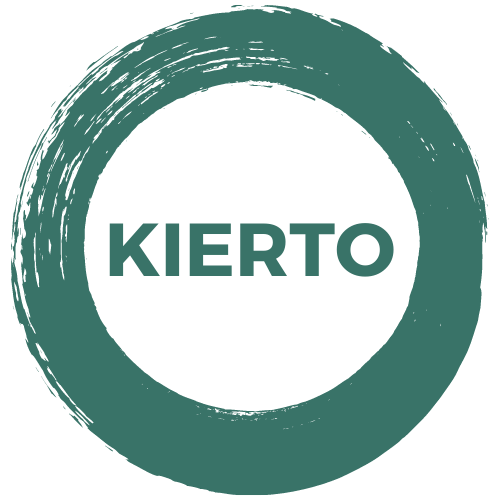 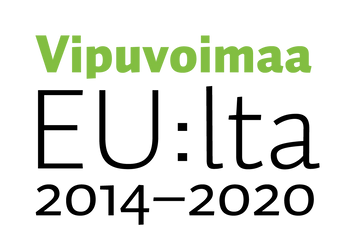 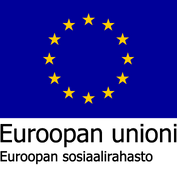 kiertotaloudestakasvua.fi
#arvojesimukaistatyötä
@kiertohanke
@ekokumppanit
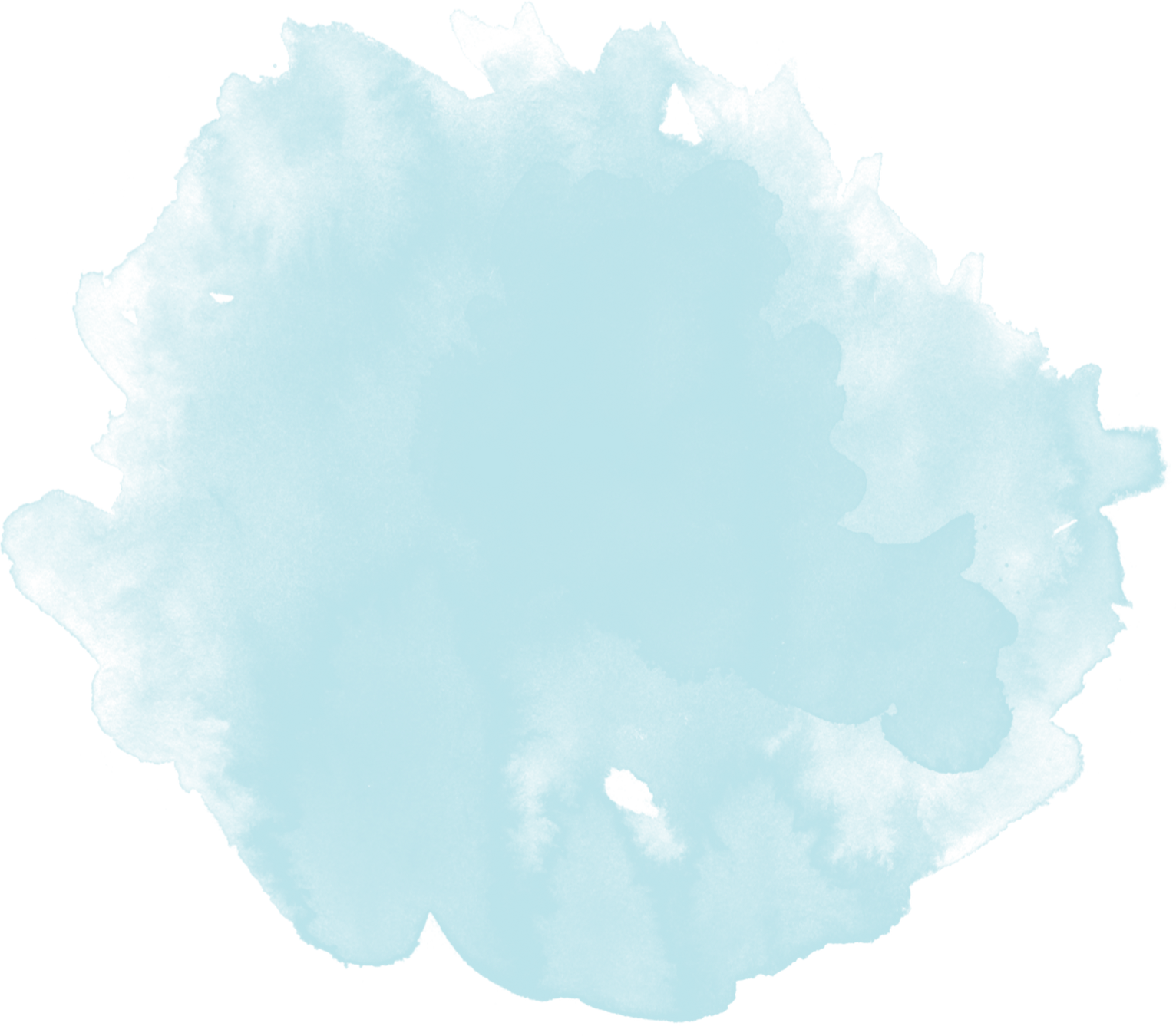 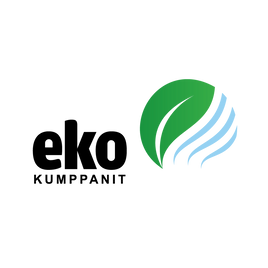 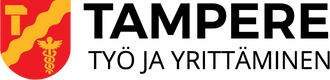 Voit hyödyntää tätä PowerPoint-pohjaa haastepajan diojen suunnitteluun.
Voit tulostaa tämän esityksen lopussa olevan myyntipuhe-pohjan työskentelyn tueksi ja jakaa pohjan osallistujille käsin täytettäväksi esim. A3-koossa.
Haastepajan materiaalit
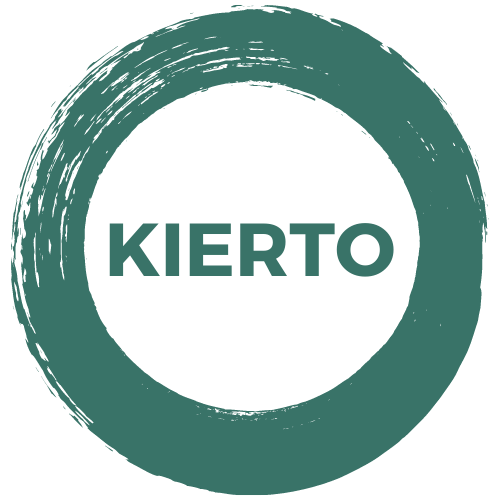 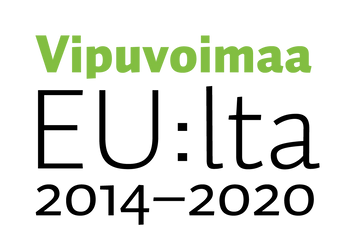 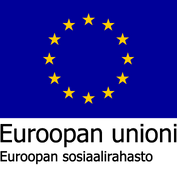 kiertotaloudestakasvua.fi
#arvojesimukaistatyötä
@kiertohanke
@ekokumppanit
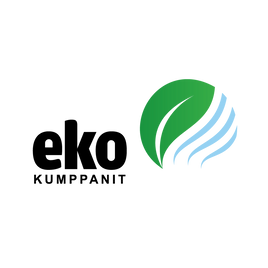 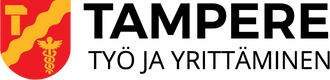 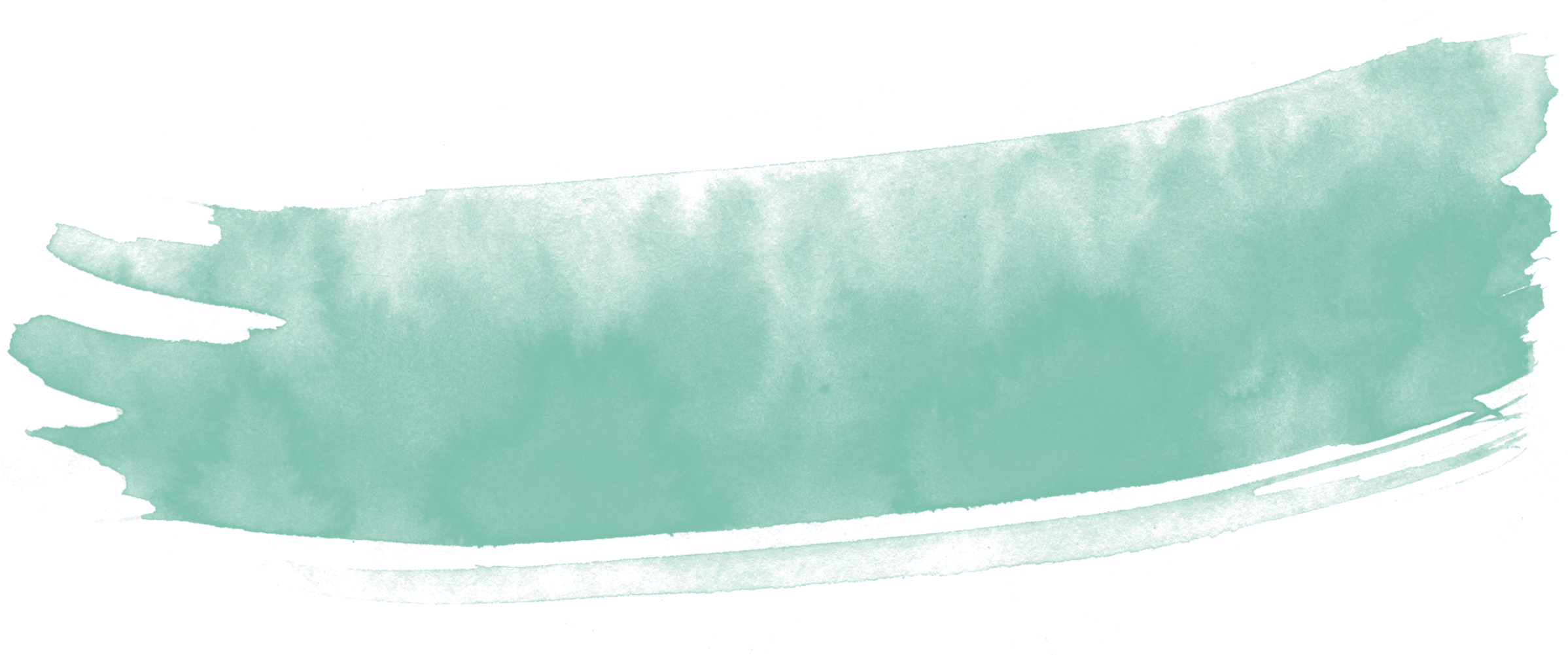 Päivä 1. Työskentelyaika 3 h + tauot
Mikä on haastepaja, katsaus kiertotalouteen
Yrityksen/yritysten ja haasteen/haasteiden esittely
Ideointivaihe (yksin ja parin kanssa)
Valintavaihe
Organisointivaihe, tiimeihin jakautuminen
Visualisointi
Visualisoinnin esitykset
Palaute
Haastepajan vaiheet
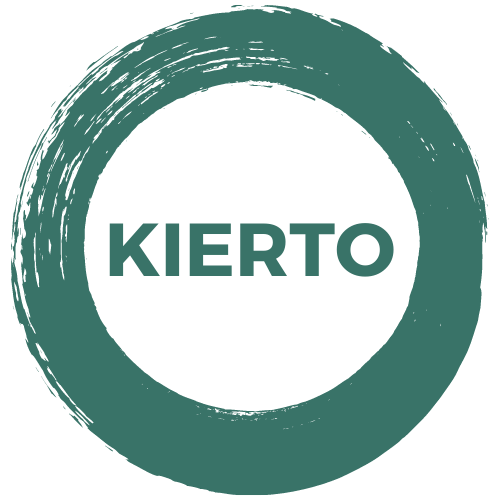 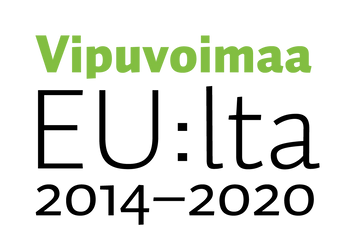 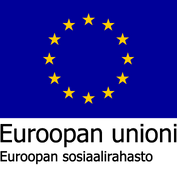 kiertotaloudestakasvua.fi
#arvojesimukaistatyötä
@kiertohanke
@ekokumppanit
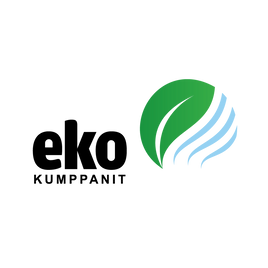 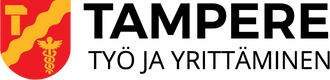 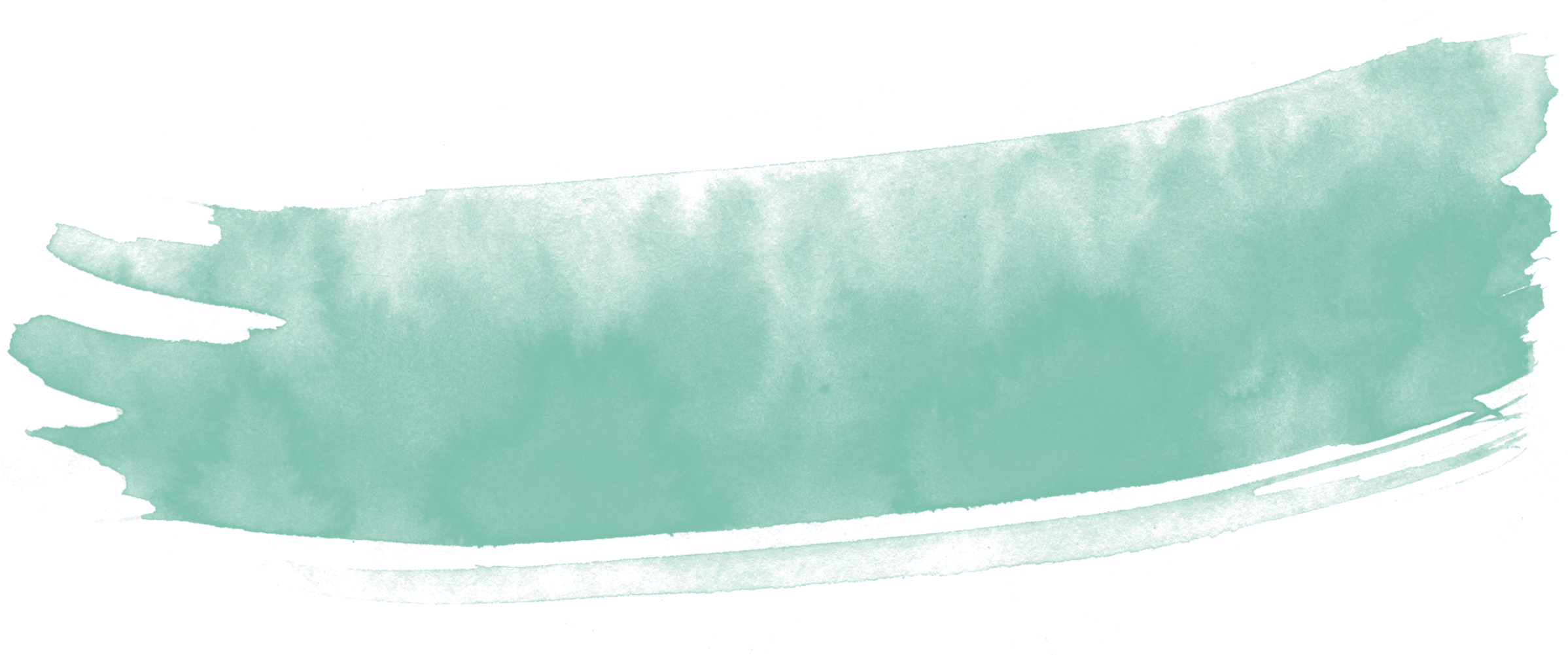 Päivä 2. Työskentelyaika 3 h + tauot
Myyntipuhe ryhmätyö
Myyntipuhe esitysten harjoittelu
Ohjaajien ja muiden tiimien palaute
Viimeiset viilaukset
Näyttämö: ratkaisuesitykset yritykselle/yrityksille
Yrittäjän/yrittäjien palaute
Yrittäjän/yrittäjien keskustelu tiimeittäin
Palautteen kerääminen haastepajasta
Haastepajan vaiheet
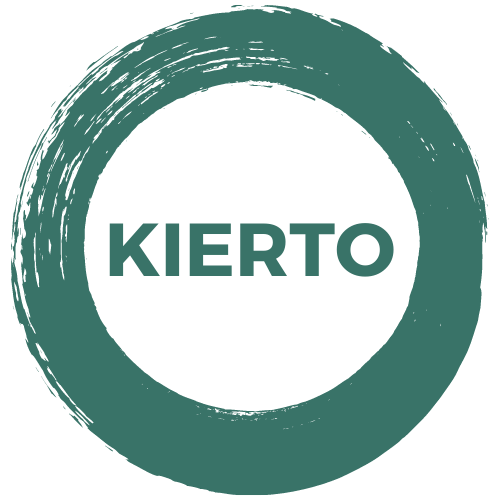 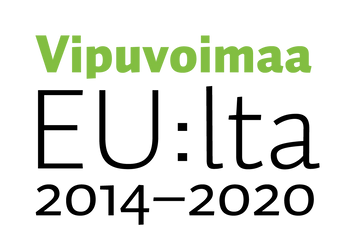 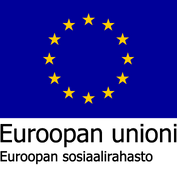 kiertotaloudestakasvua.fi
#arvojesimukaistatyötä
@kiertohanke
@ekokumppanit
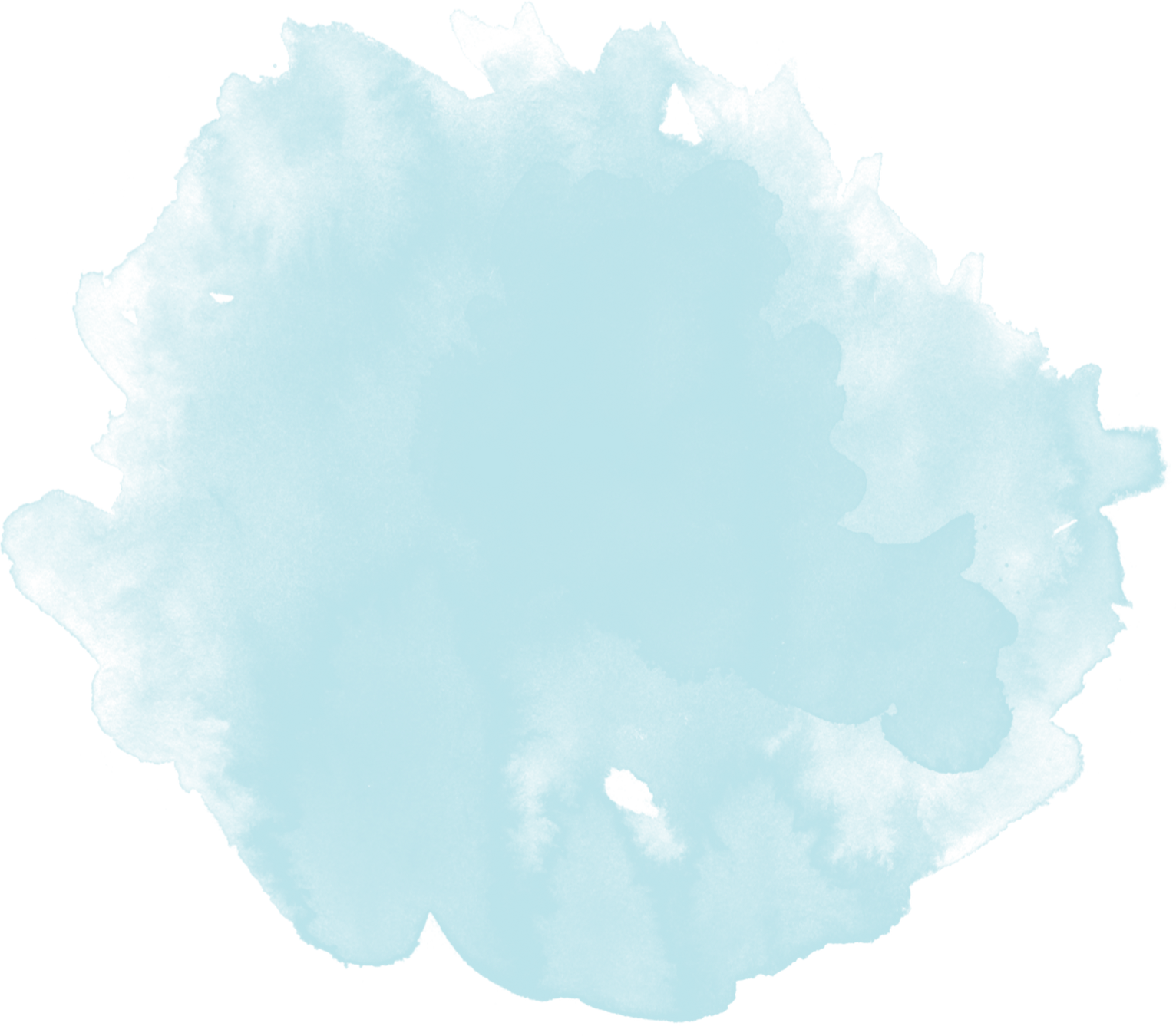 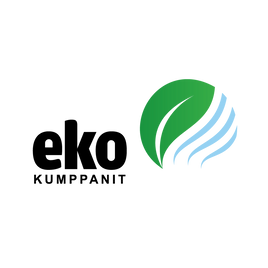 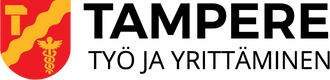 Kiertotalous lyhyesti
Yritysten ja haasteiden esittely
Ideointi
Teemaan liittyvää lisäohjausta (esim. Hävikkiruokaravintolan vierailu)
Visualisointi
Haastepajan ohjelma1. Päivä
3,5 h (lounas 30 min)
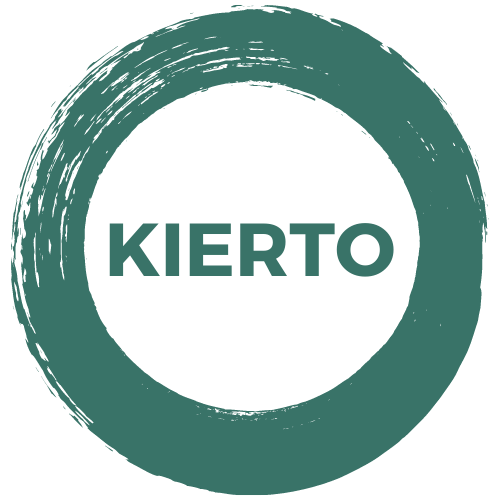 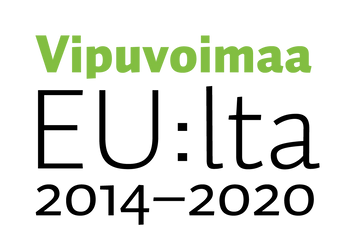 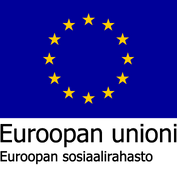 kiertotaloudestakasvua.fi
#arvojesimukaistatyötä
@kiertohanke
@ekokumppanit
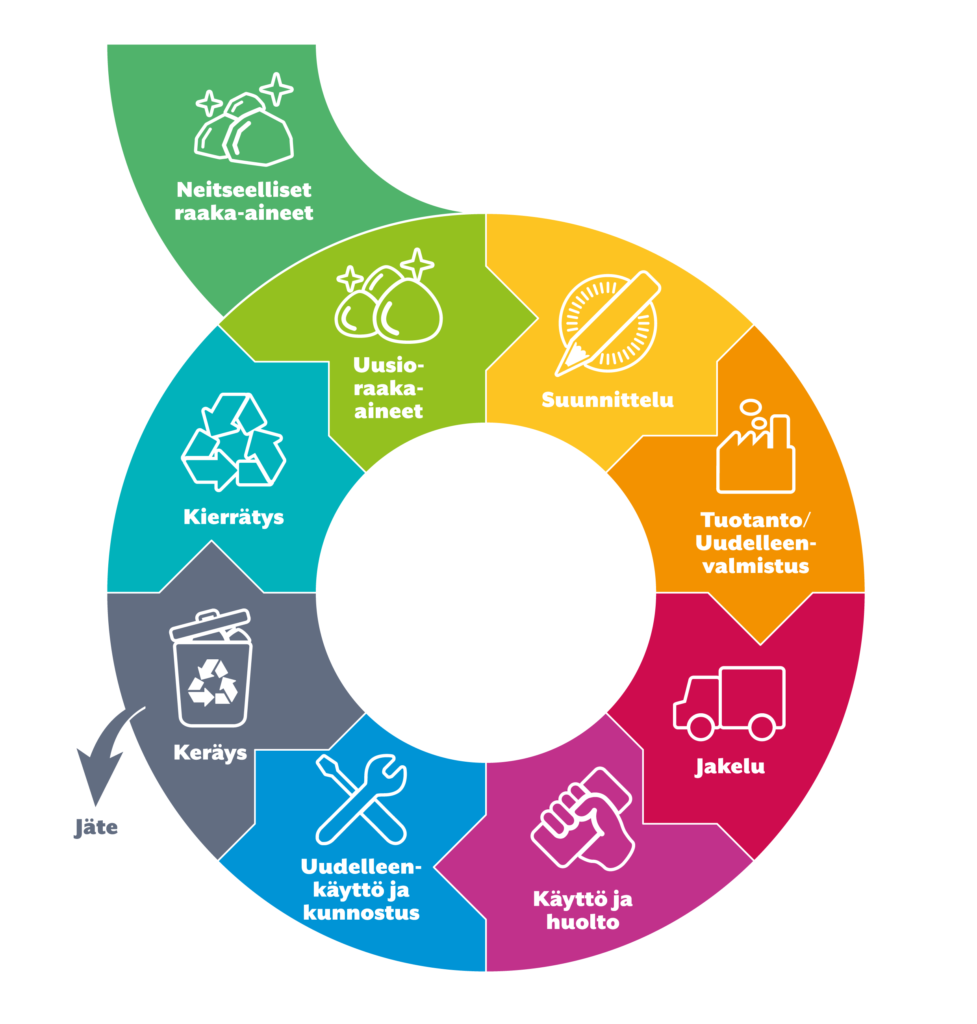 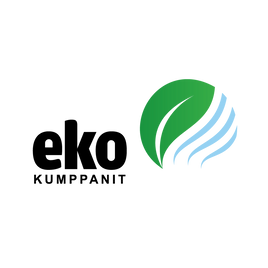 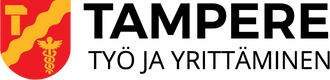 Kiertotalous
Kiertotaloudessa materiaalit ja tuotteet hyödynnetään mahdollisimman pitkään​
lainaamalla​
vuokraamalla​
uudelleen käyttämällä​
korjaamalla/kunnostamalla ja​
kierrättämällä​

Näin tuotteiden elinkaari pitenee​.

Kiertotalous on yksi osa vastuullista toimintaa​.
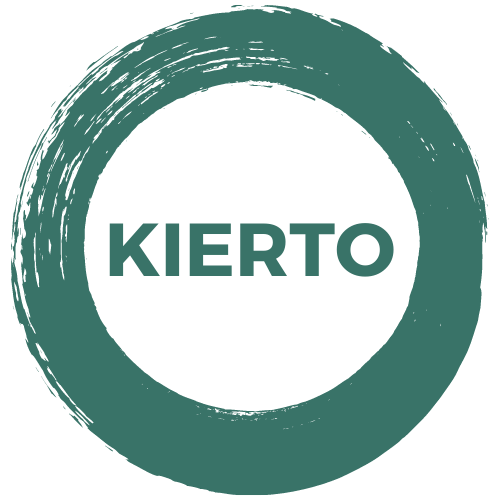 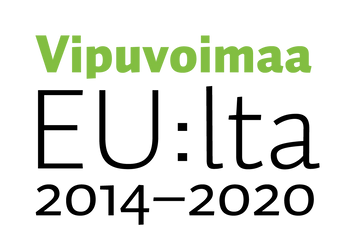 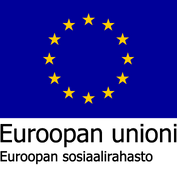 Kuva: Sykli​
kiertotaloudestakasvua.fi
#arvojesimukaistatyötä
@kiertohanke
@ekokumppanit
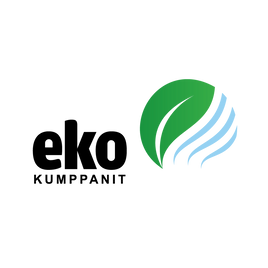 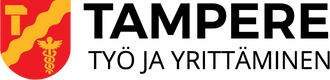 Kiertotalouden liiketoimintamallit
Jakamisalustat
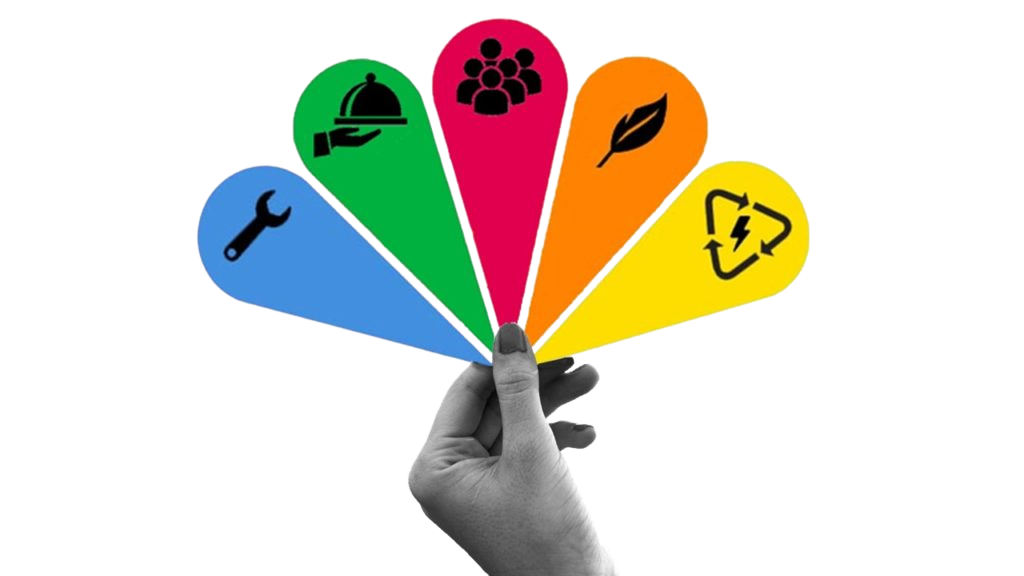 Tuote palveluna
Uusiutuvuus
Tuote-elinkaaren pidentäminen
Resurssitehokkuus ja kierrätys
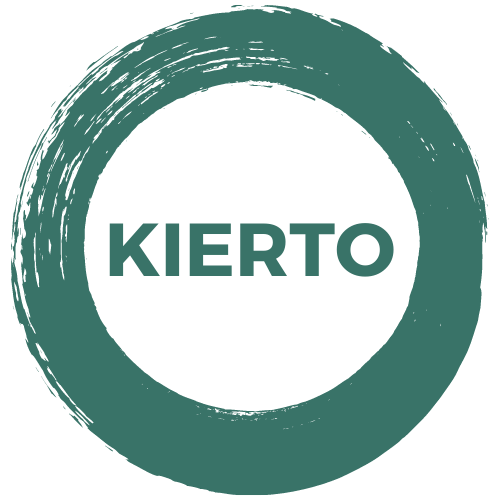 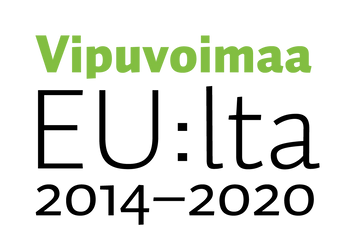 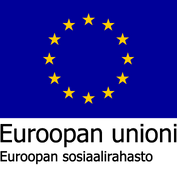 Kuva: Sitra​
kiertotaloudestakasvua.fi
#arvojesimukaistatyötä
@kiertohanke
@ekokumppanit
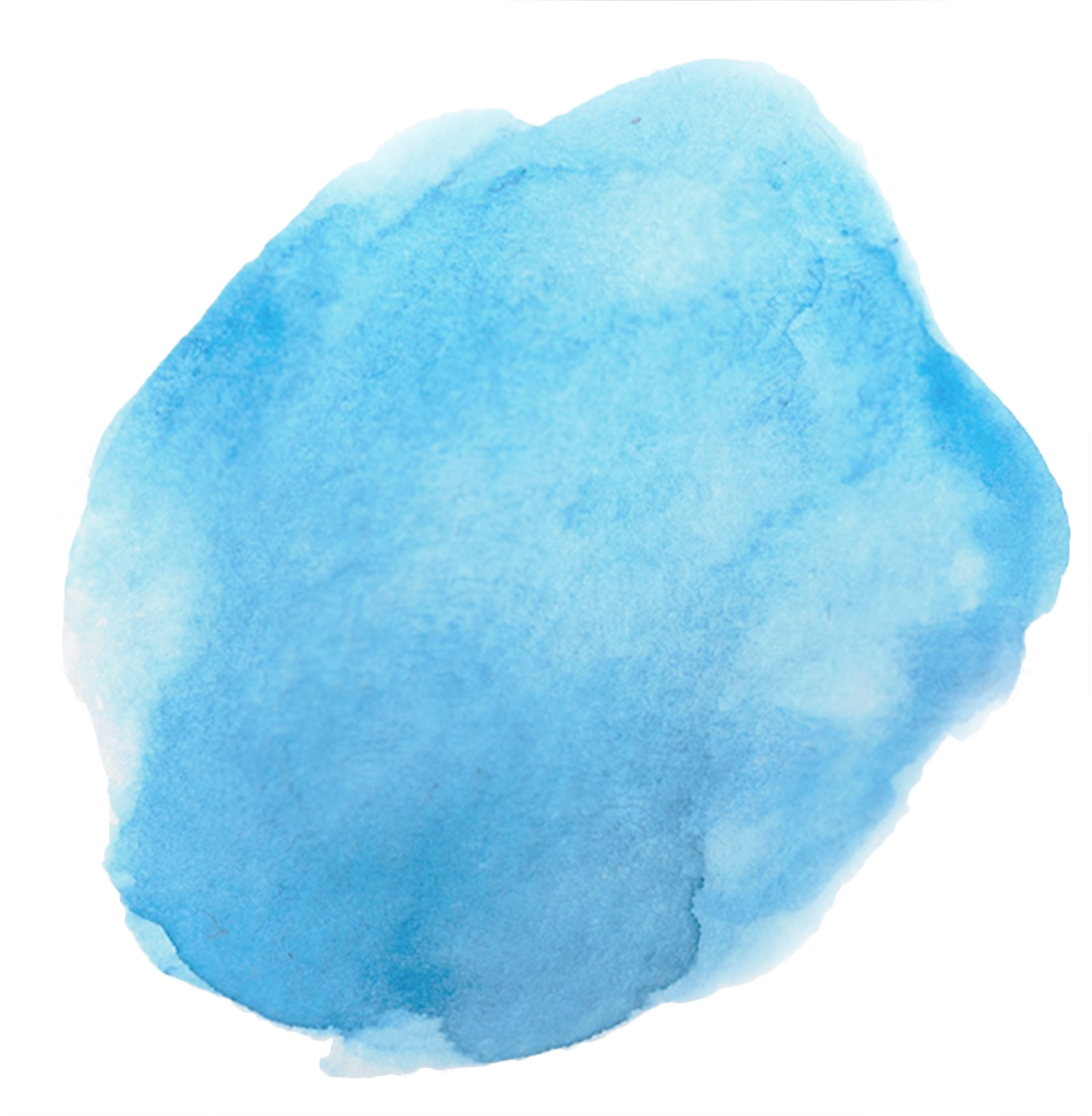 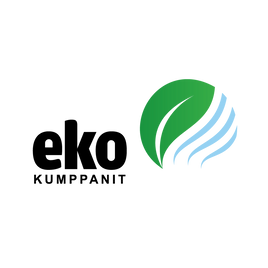 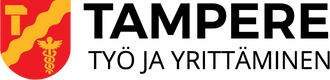 Yrityksen haasteen esittely (yrityksen logo tähän)
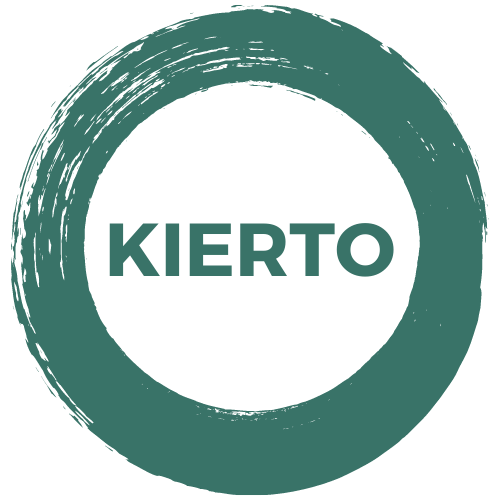 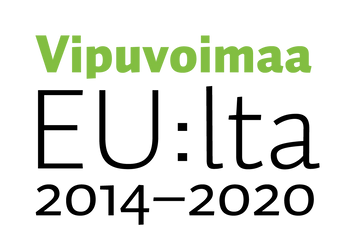 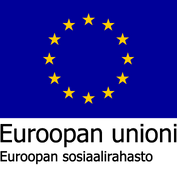 kiertotaloudestakasvua.fi
#arvojesimukaistatyötä
@kiertohanke
@ekokumppanit
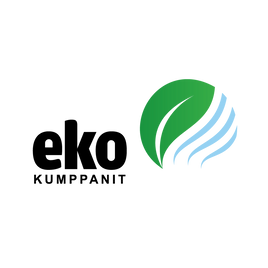 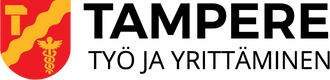 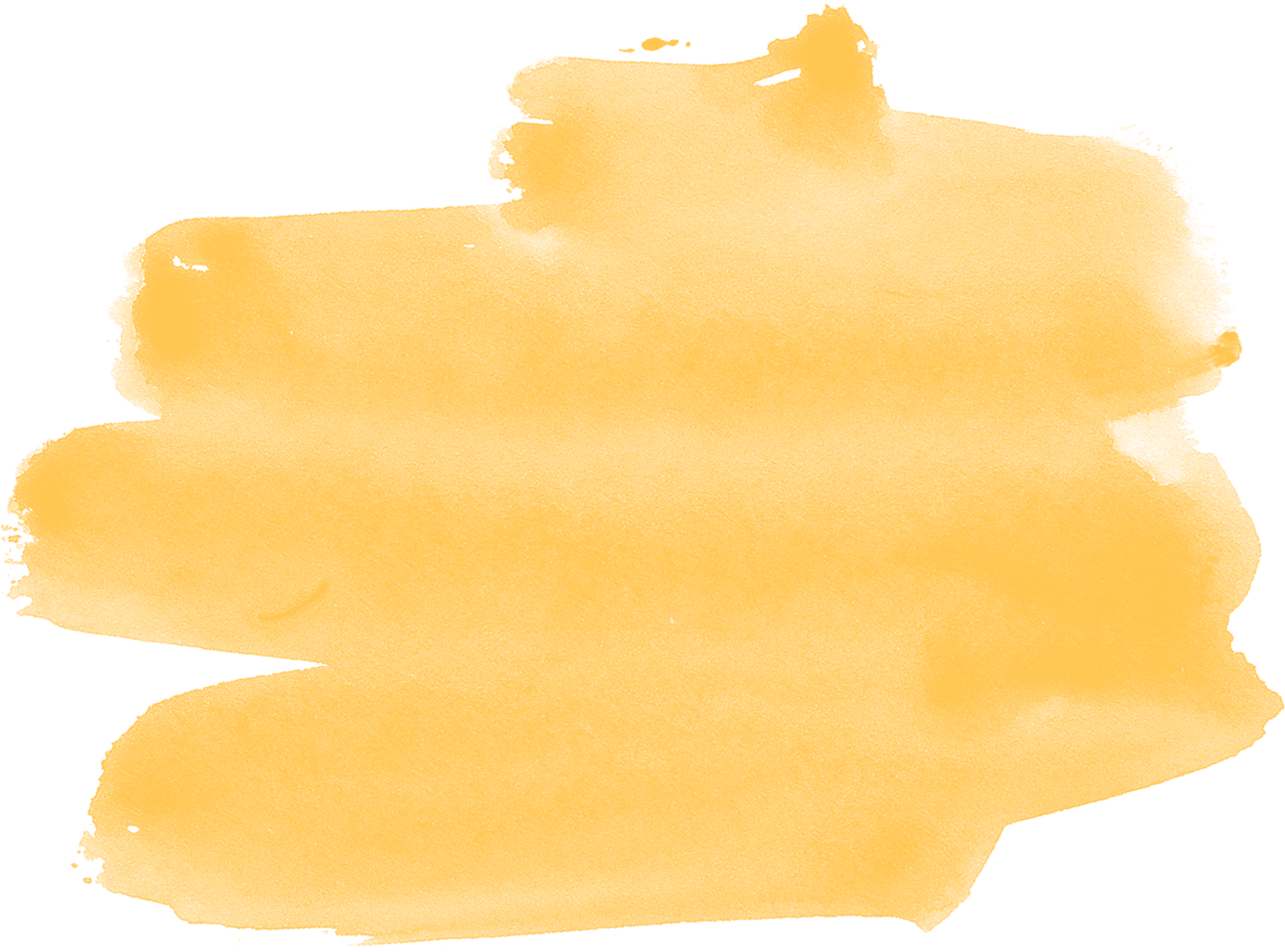 Ideointi
Yksilötyöskentely (5 min)
Kirjoita omat ajatukset post-it-lapuille. Yksi idea yhdelle lapulle.
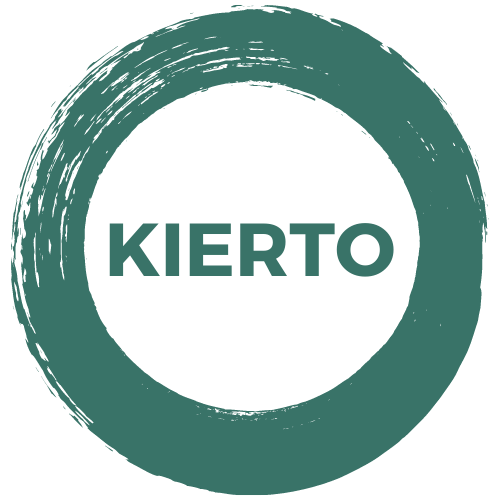 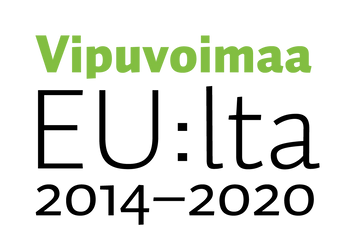 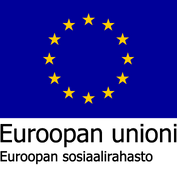 kiertotaloudestakasvua.fi
#arvojesimukaistatyötä
@kiertohanke
@ekokumppanit
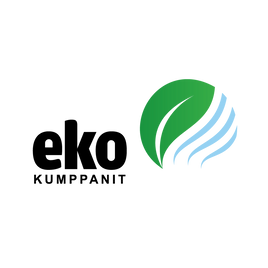 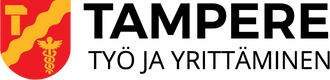 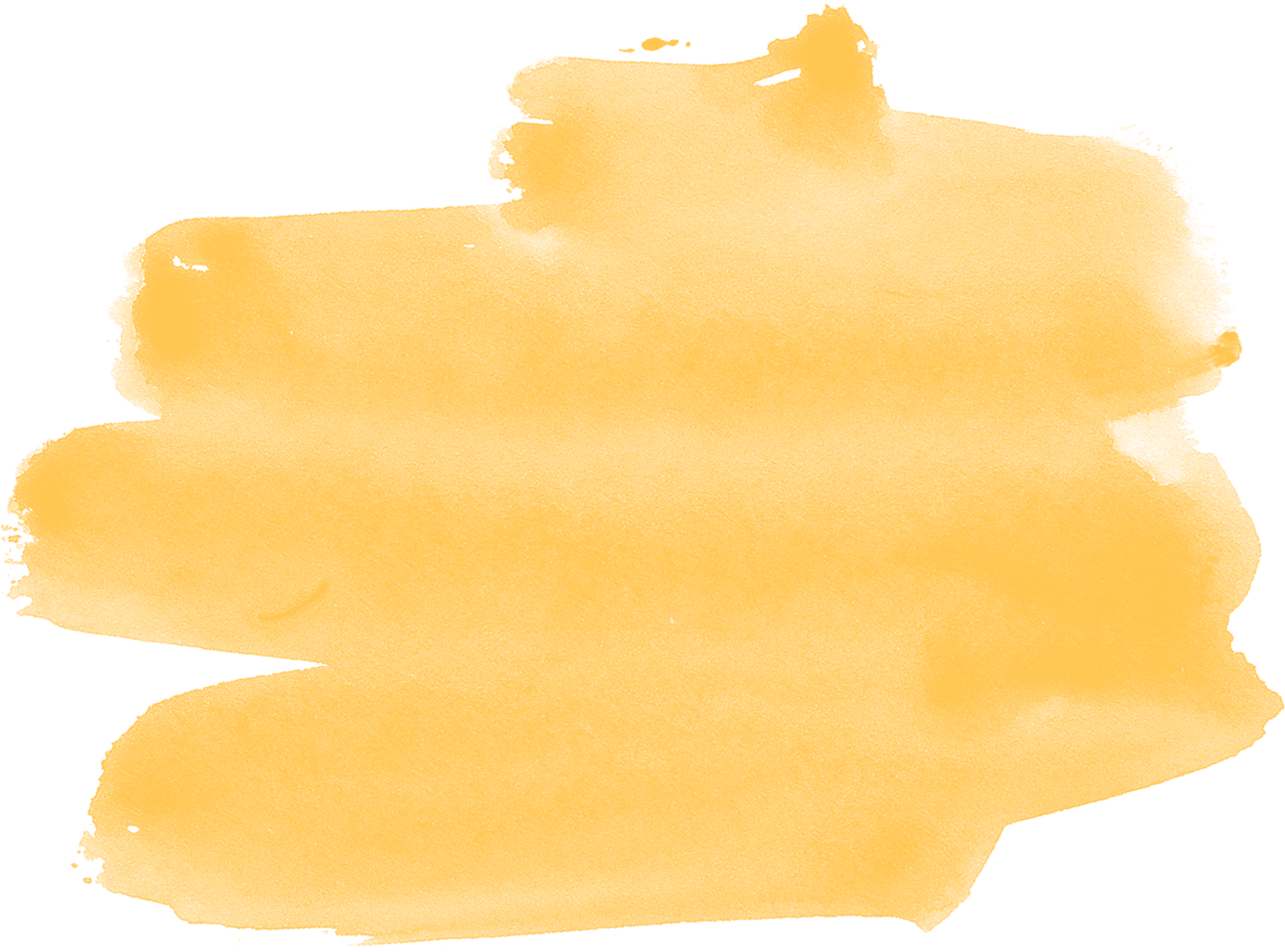 Ideointi
Parityöskentely (15 min)
Keskustelkaa parin kanssa ideoista, valitkaa yhdessä tärkeimmät ideat. Kirjoittakaa ideat ytimekkäästi A4-paperille vaakatasoon ja viekää seinälle. Yksi idea per lappu.
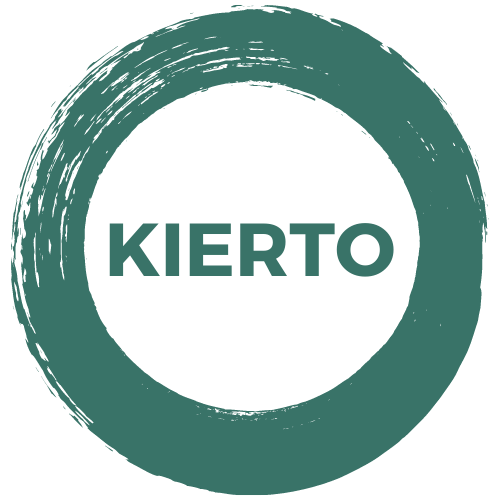 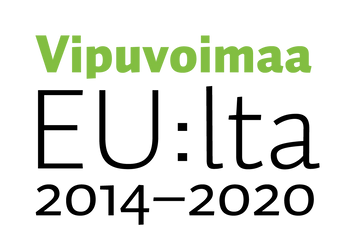 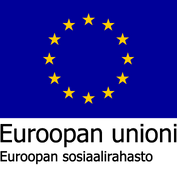 kiertotaloudestakasvua.fi
#arvojesimukaistatyötä
@kiertohanke
@ekokumppanit
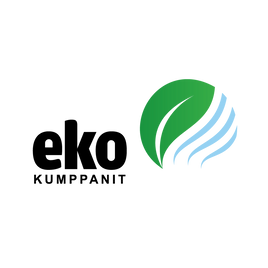 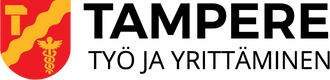 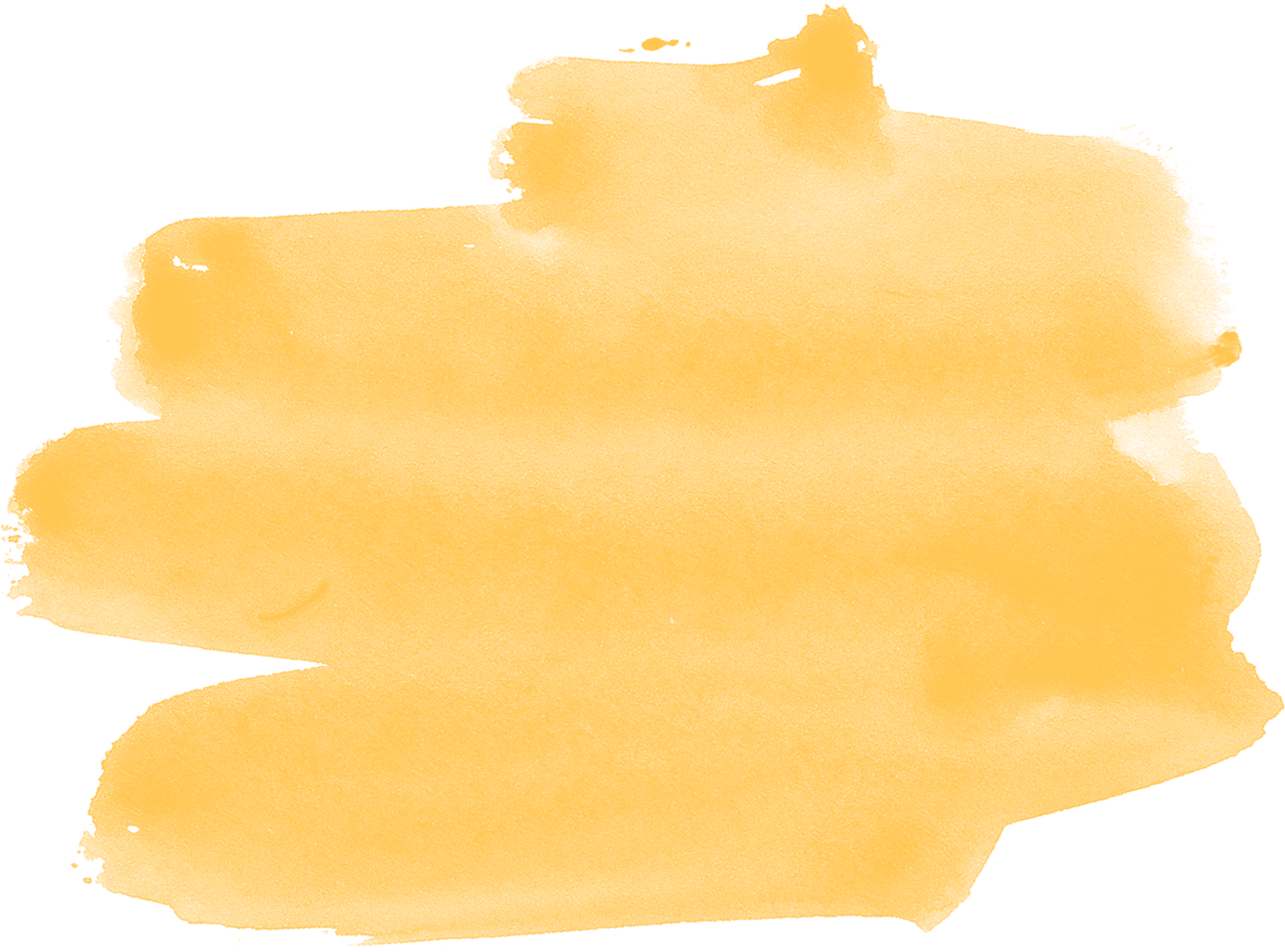 Ideoiden perustelu
30 sekuntia per idea
Perustelkaa ja myykää ideanne muille ytimekkäästi. Muut kuuntelevat, ei kommentointia vielä tässä vaiheessa. Vaihtoehtoisesti ohjaaja voi käydä ideat läpi (5 min).
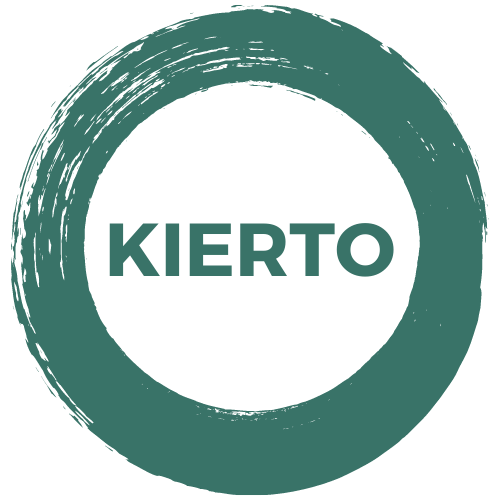 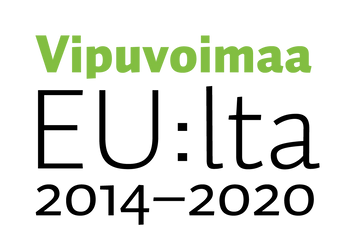 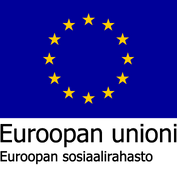 kiertotaloudestakasvua.fi
#arvojesimukaistatyötä
@kiertohanke
@ekokumppanit
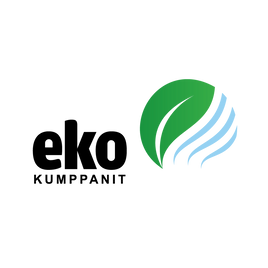 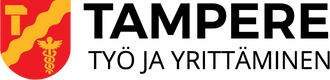 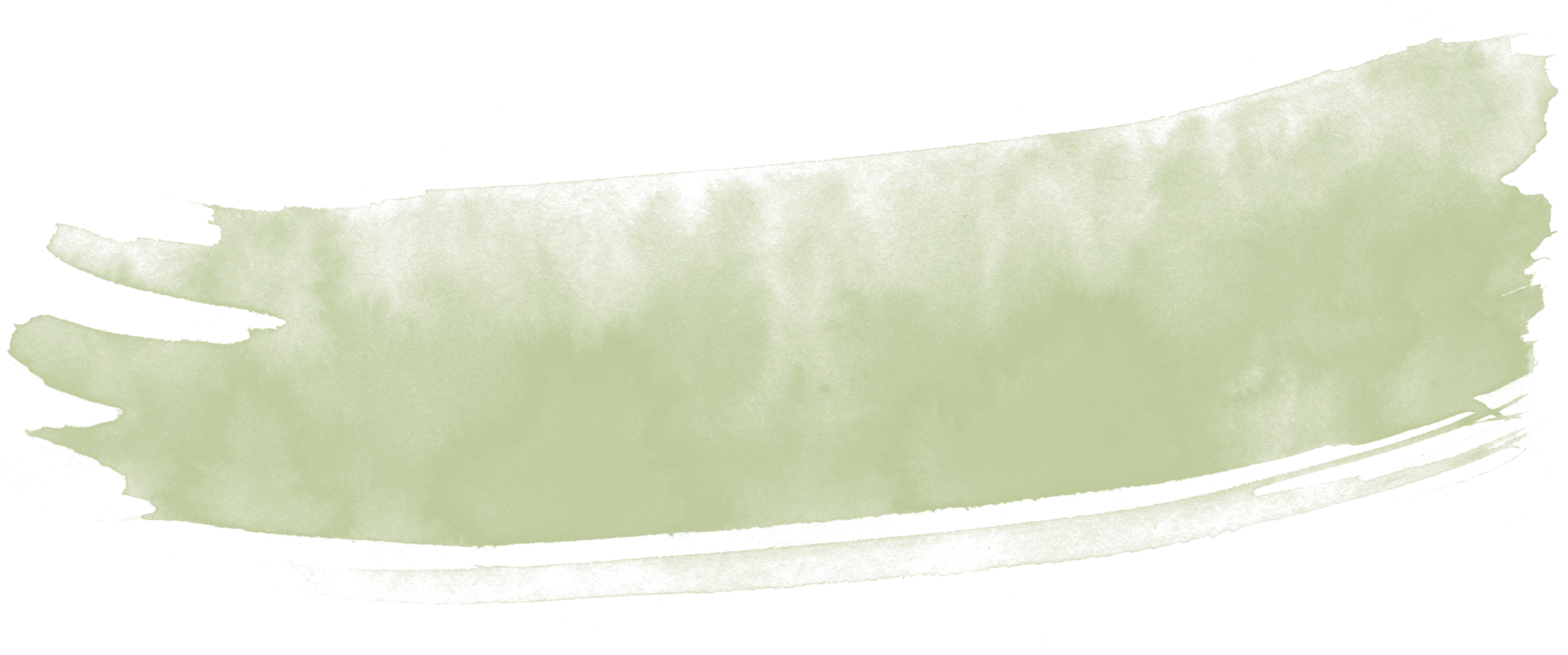 Valintavaihe
Aikaa 5 min
Valitkaa parinne kanssa parhaat ideat ja merkitkää ne +:lla. Jokaisella parilla on yhteensä neljä ääntä.
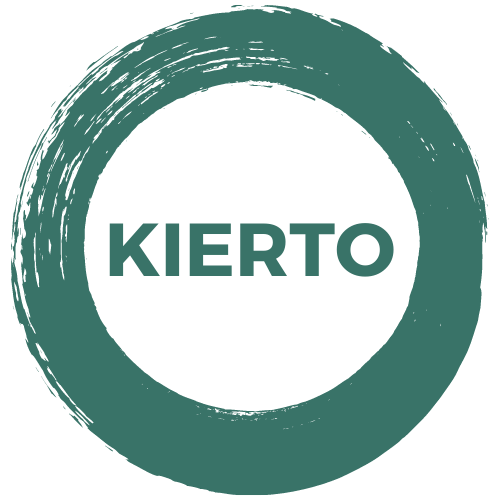 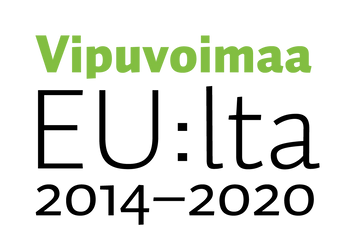 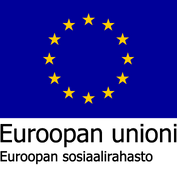 kiertotaloudestakasvua.fi
#arvojesimukaistatyötä
@kiertohanke
@ekokumppanit
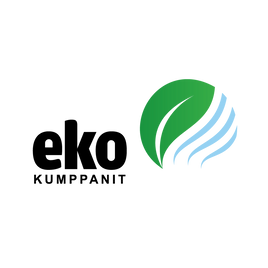 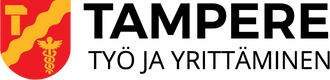 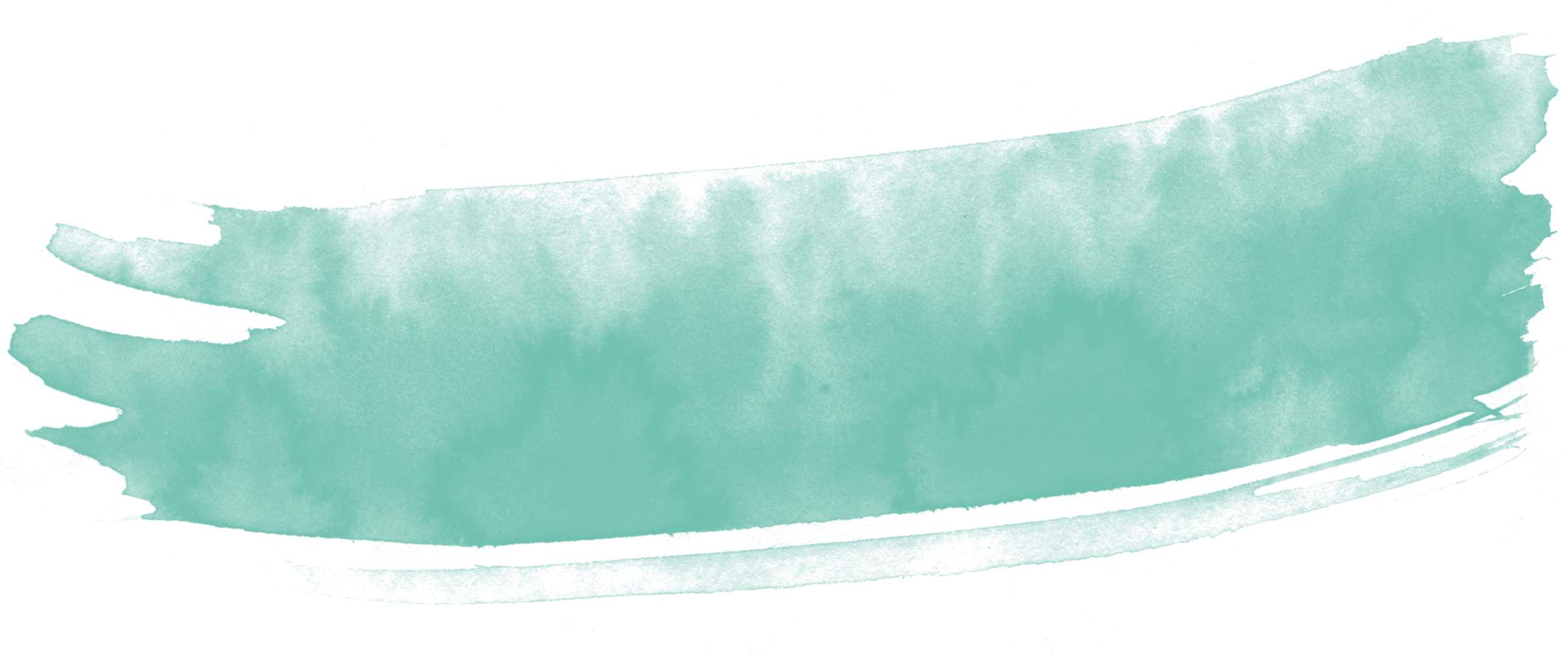 Organisointivaihe
Aikaa 10 min
Kerätään eniten ääniä saaneet ideat yhteen. Jokainen valitsee itseään kiinnostavan teeman ja muodostetaan tiimit. Tiimissä voi olla noin 3-5 henkeä.
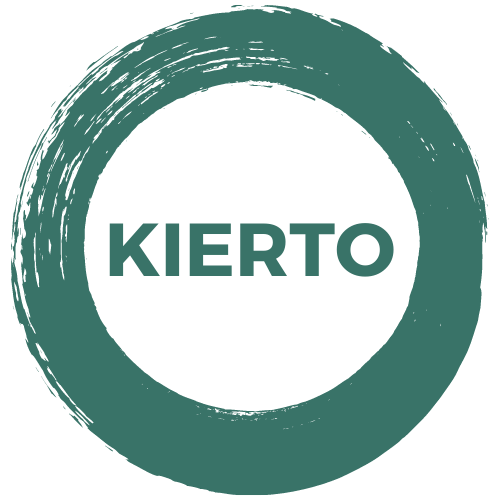 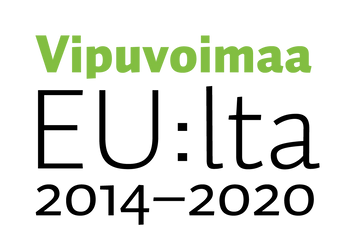 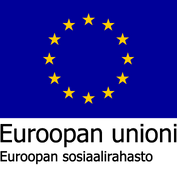 kiertotaloudestakasvua.fi
#arvojesimukaistatyötä
@kiertohanke
@ekokumppanit
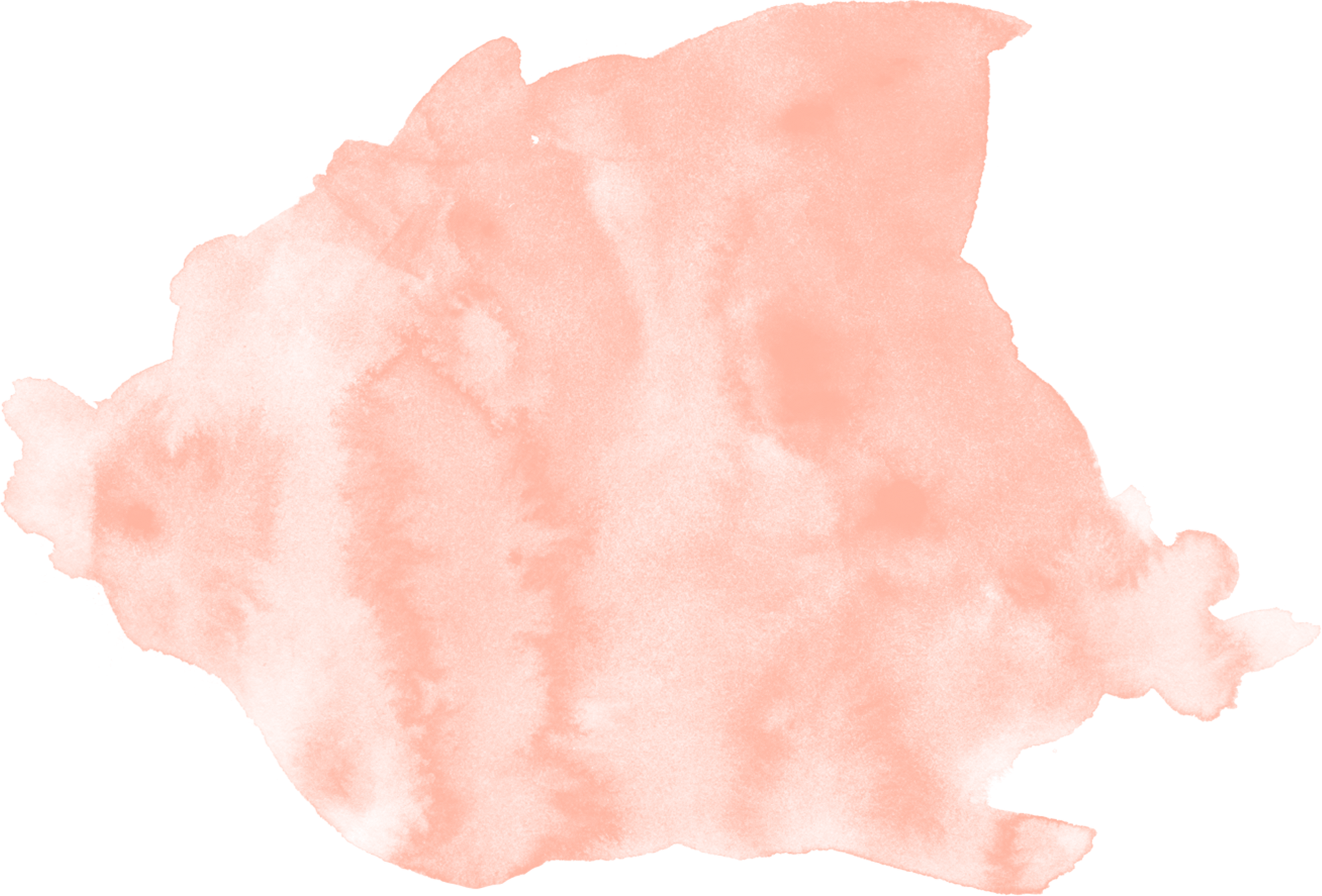 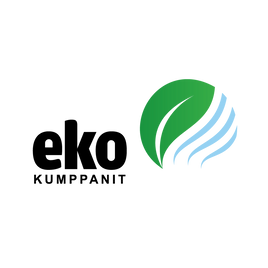 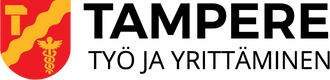 Lisäohjausta ryhmätöiden tueksi teemaan liittyen
(esim. KIERTO-ravintolan vierailu hävikkiruoka-haastepajassa)
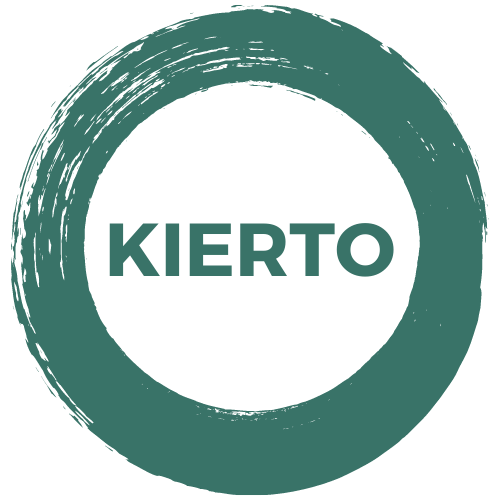 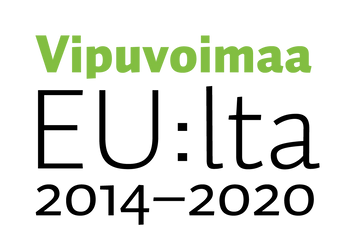 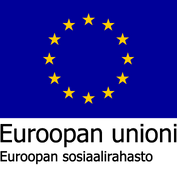 kiertotaloudestakasvua.fi
#arvojesimukaistatyötä
@kiertohanke
@ekokumppanit
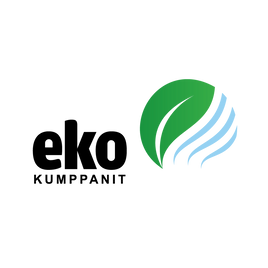 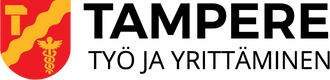 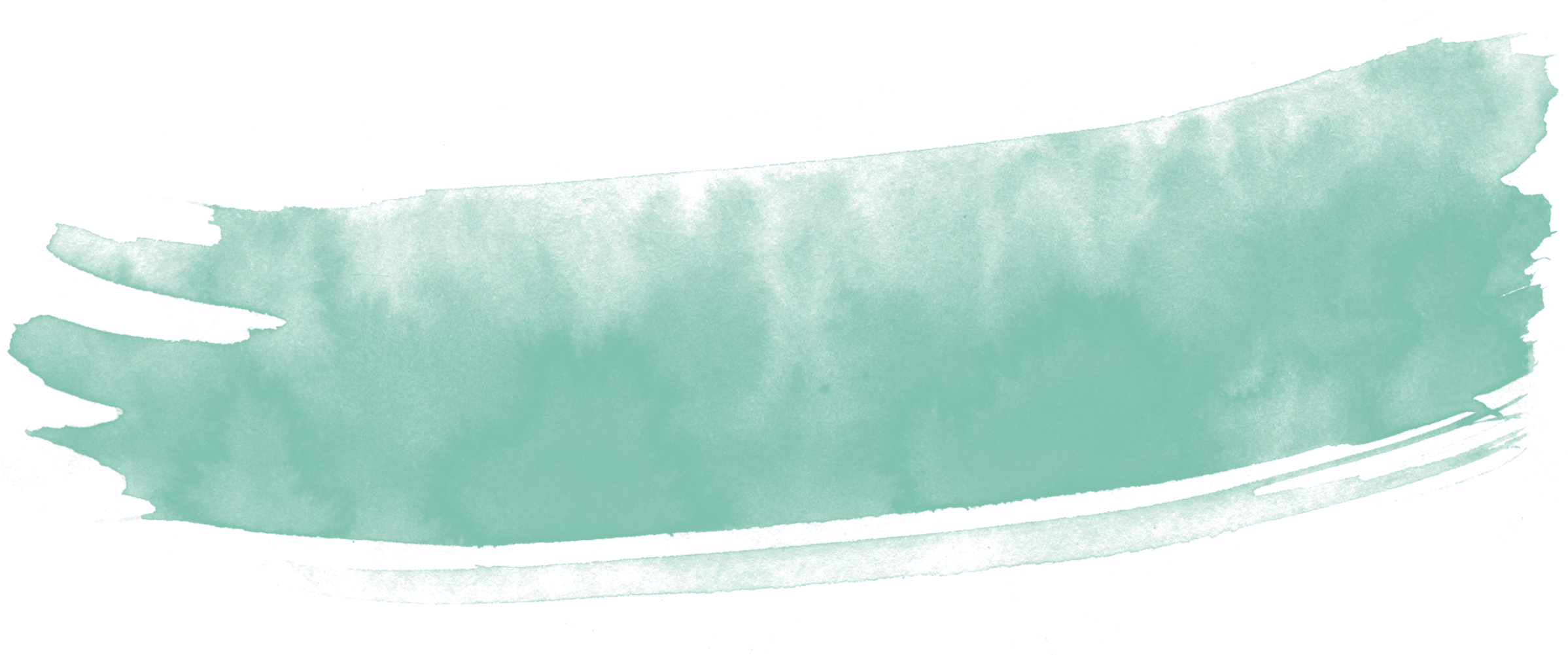 Piirtäkää ryhmän yhteinen tahtotila paperille/tietokoneella.
Käyttäkää hyödyksi esim. netistä löytyviäkuvia.
Visualisointi
Ryhmätyö (40 min)
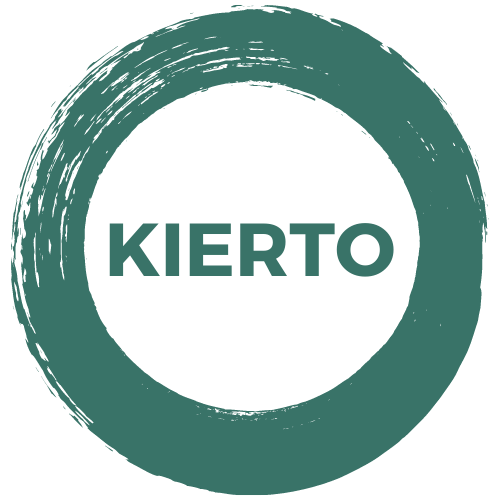 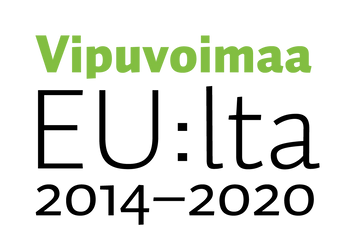 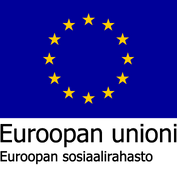 kiertotaloudestakasvua.fi
#arvojesimukaistatyötä
@kiertohanke
@ekokumppanit
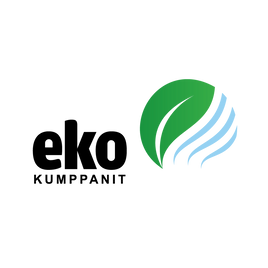 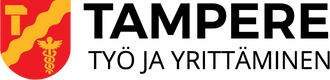 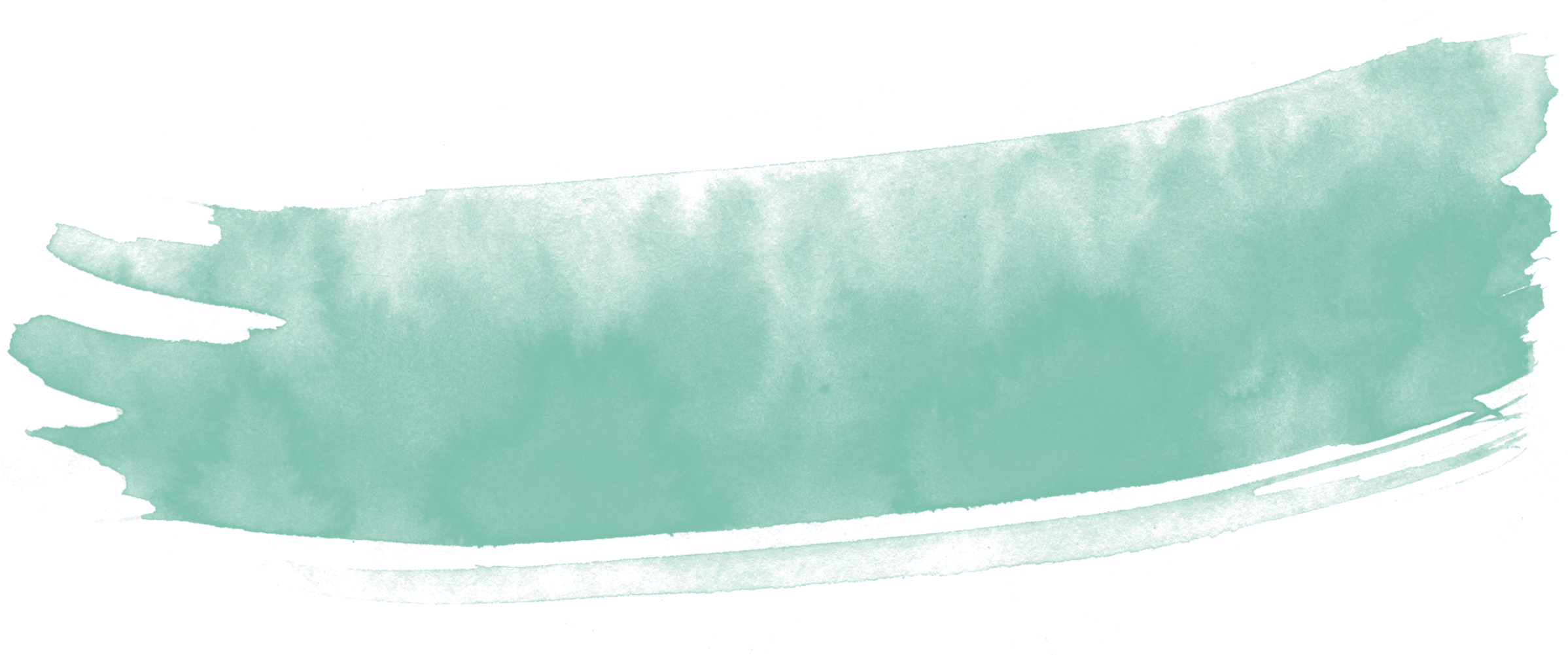 Esitelkää visualisointinne muille lyhyesti. Jokaisella tiimillä on aikaa noin 3 minuuttia.Ohjaajat antavat palautetta (10 min). Myös muut voivat kommentoida jos aikaa on.
Visualisointi
Esitykset ja kommentit (30 min)
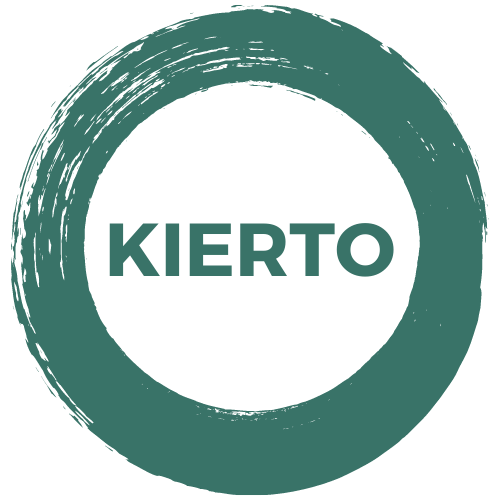 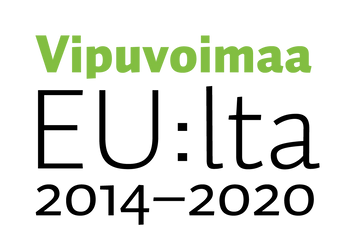 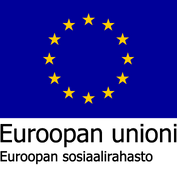 kiertotaloudestakasvua.fi
#arvojesimukaistatyötä
@kiertohanke
@ekokumppanit
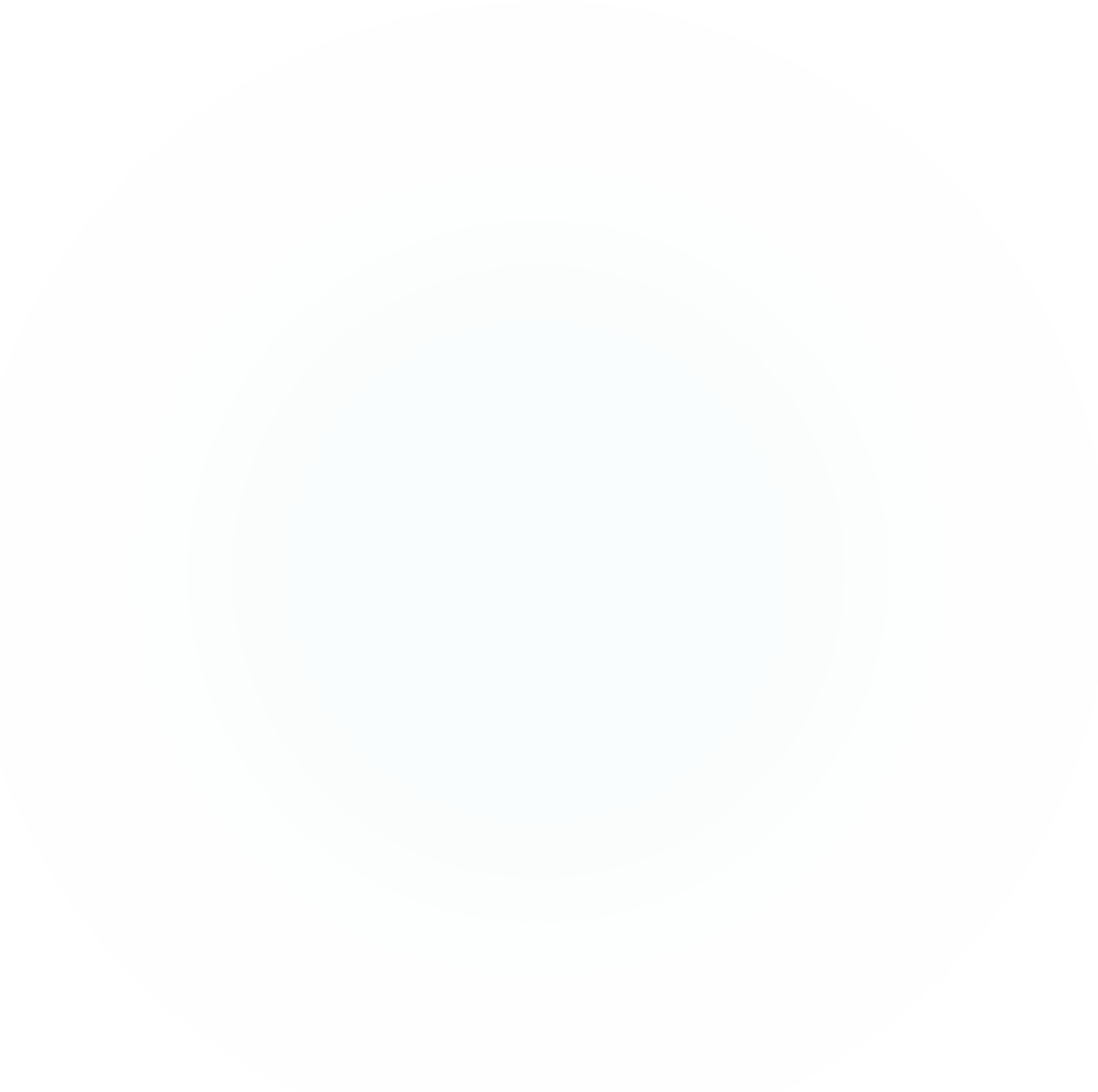 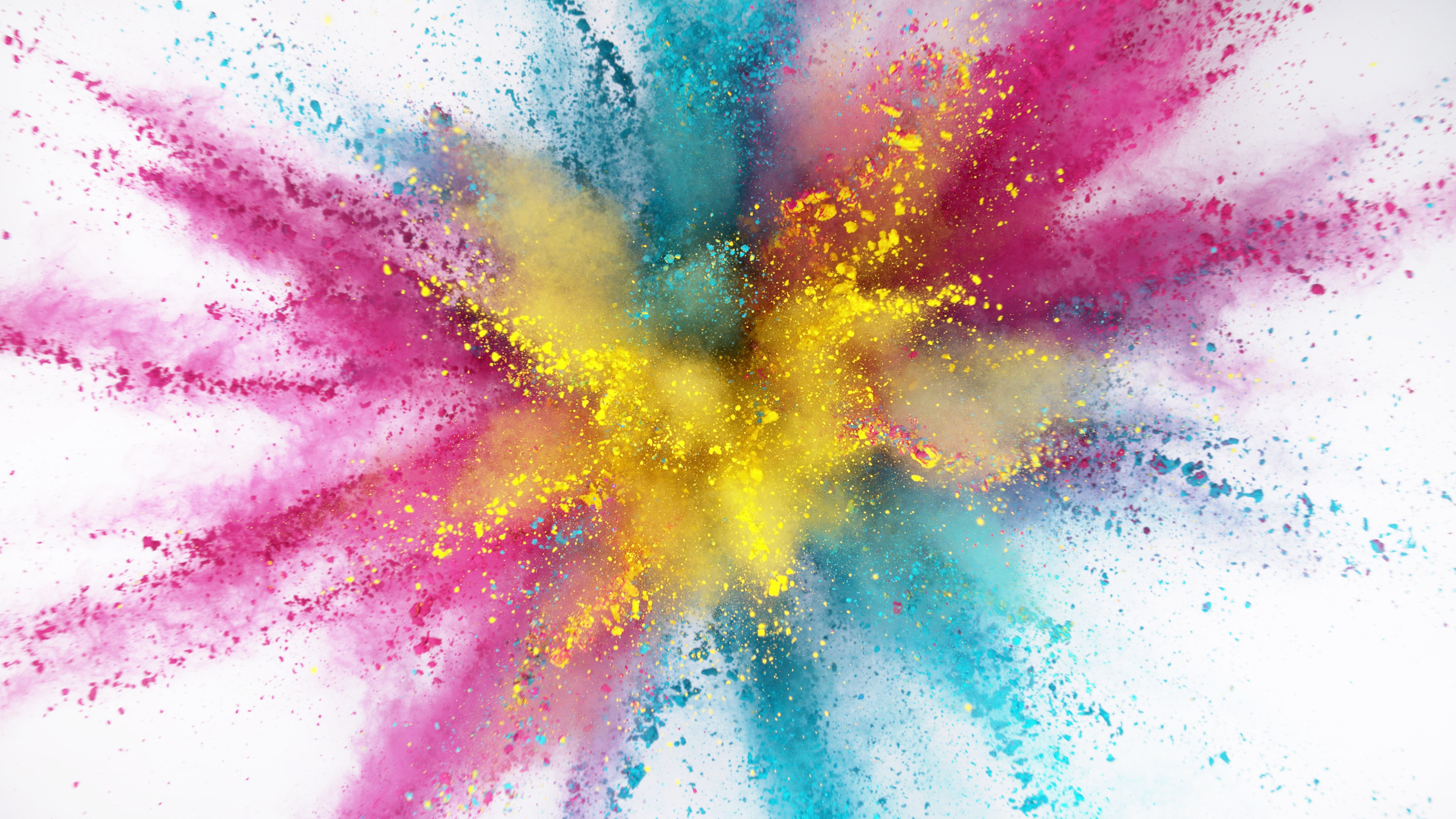 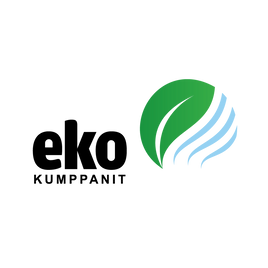 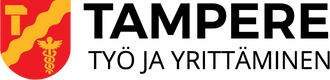 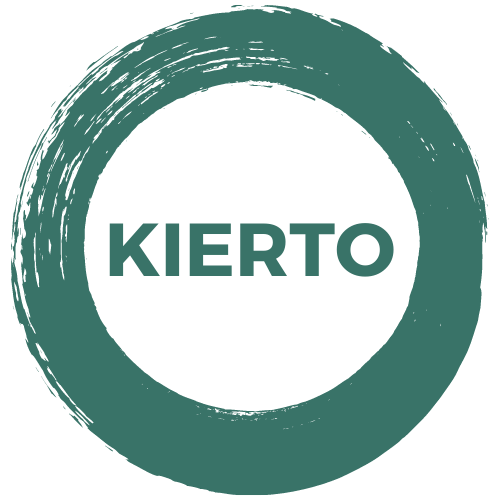 HAASTEPAJA
KIERTOTALOUDESTA KASVUA
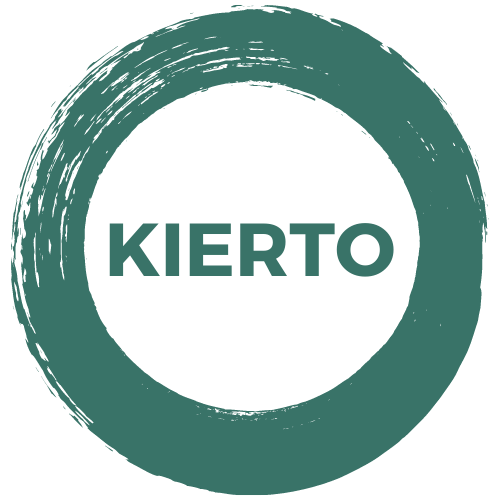 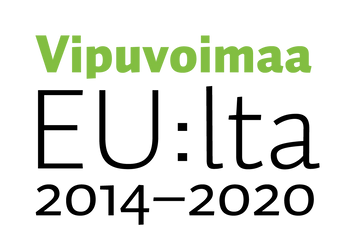 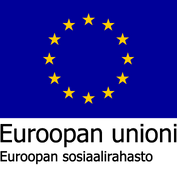 kiertotaloudestakasvua.fi
#arvojesimukaistatyötä
@kiertohanke
@ekokumppanit
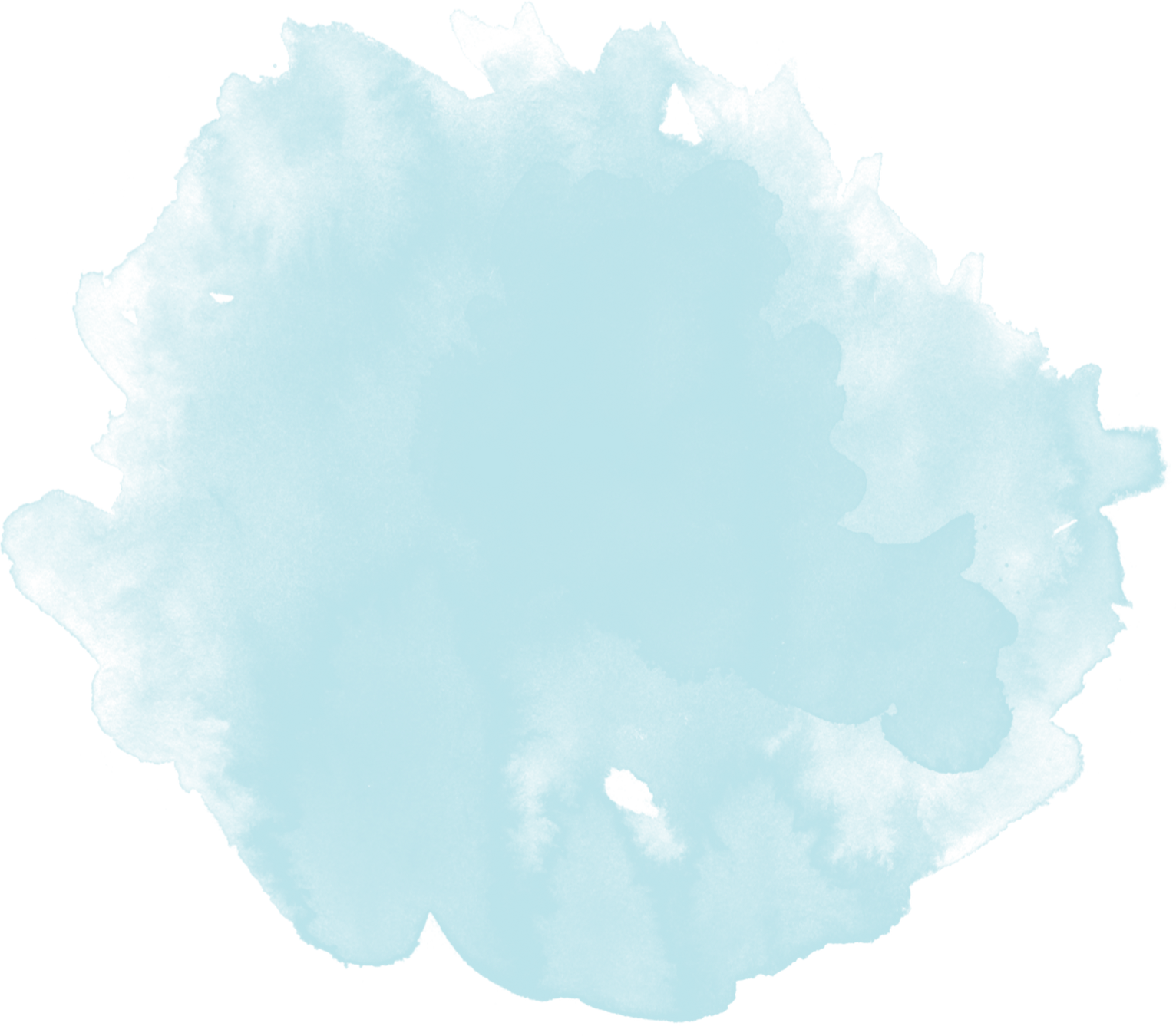 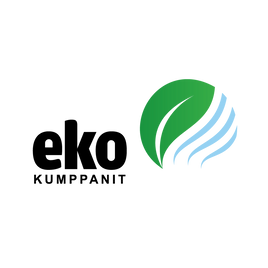 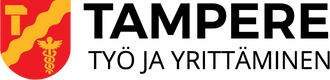 Haastepajan ohjelma2. Päivä
3,5 h (lounas 30 min)
Ohjeistus myyntipuhetyöskentelyyn
Myyntipuheen ja esityksen tekoa
Esitykset yrityksille
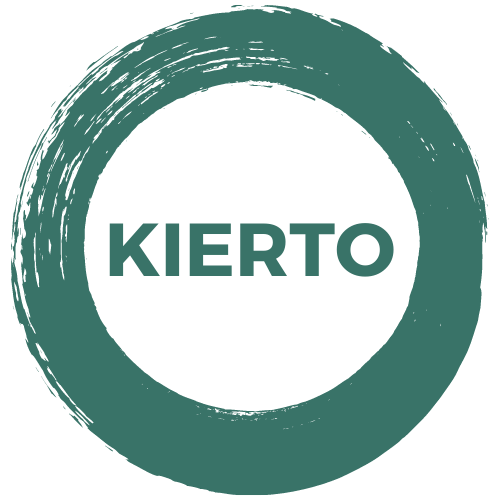 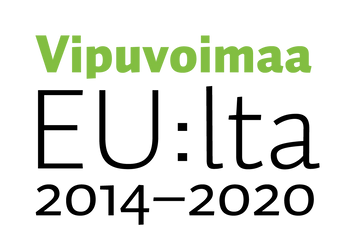 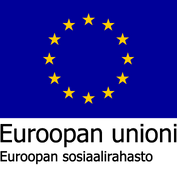 kiertotaloudestakasvua.fi
#arvojesimukaistatyötä
@kiertohanke
@ekokumppanit
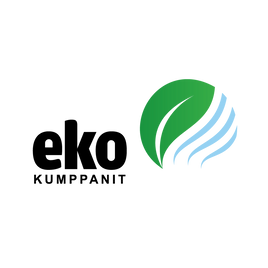 Miksi tiimi on lähtenyt työstämään juuri tätä ratkaisuvaihtoehtoa?
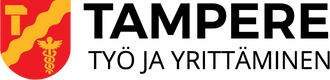 Myyntipuhe
Tarina
Kutsu toimintaan
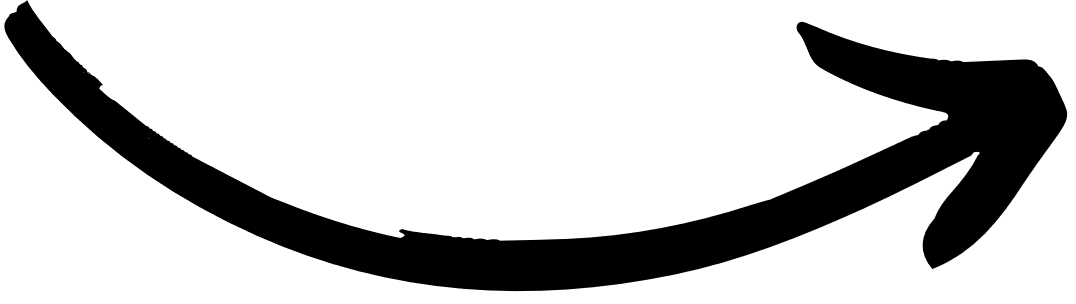 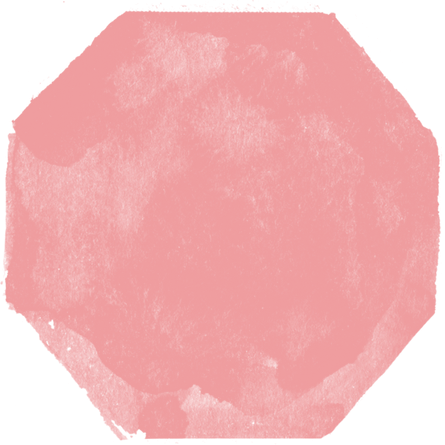 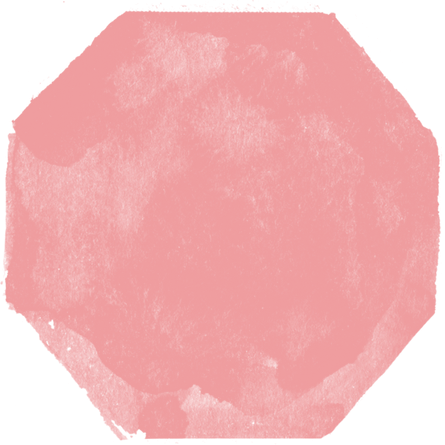 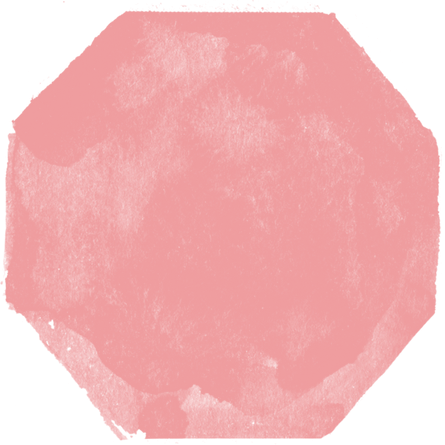 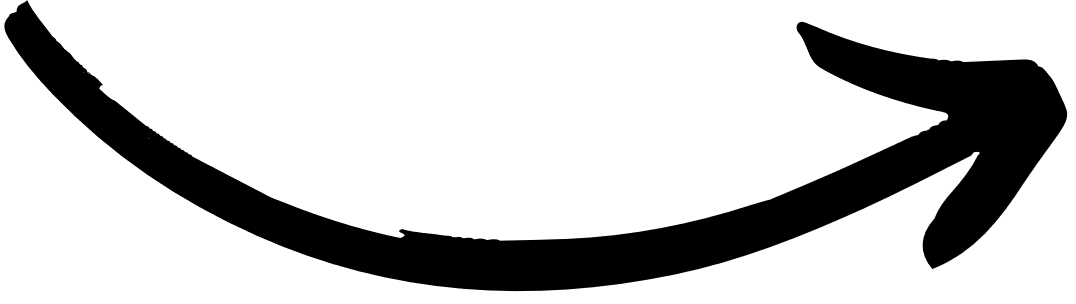 2
3
1
Tarve
Ratkaisu/Lähestyminen
Hyödyt
Mitä hyötyjä ratkaisusta on? Mitä arvoa tarjotaan asiakkaalle?
Mihin ongelmaan ratkaisulla vastataan?
Mitä konkreettisia asioita ratkaisun avulla tehdään?
Muokattu alkuperäisestä Haastepajan NABC-mallista.
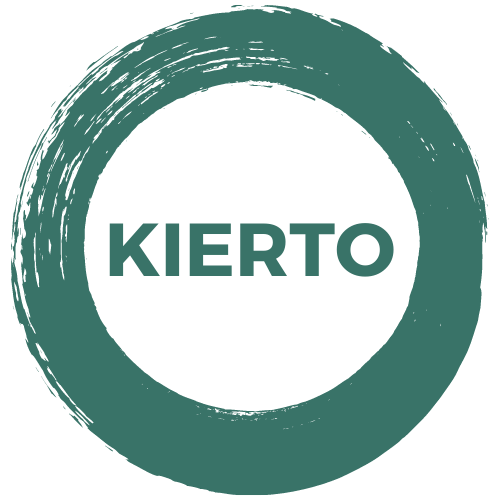 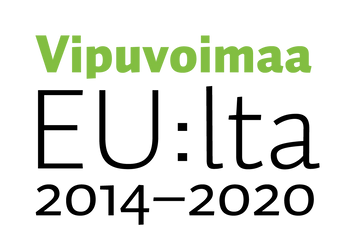 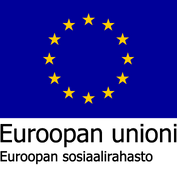 kiertotaloudestakasvua.fi
#arvojesimukaistatyötä
@kiertohanke
@ekokumppanit
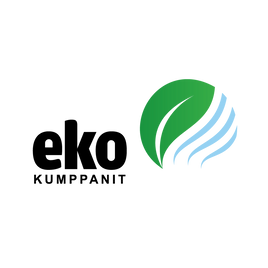 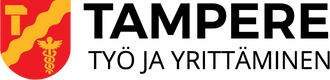 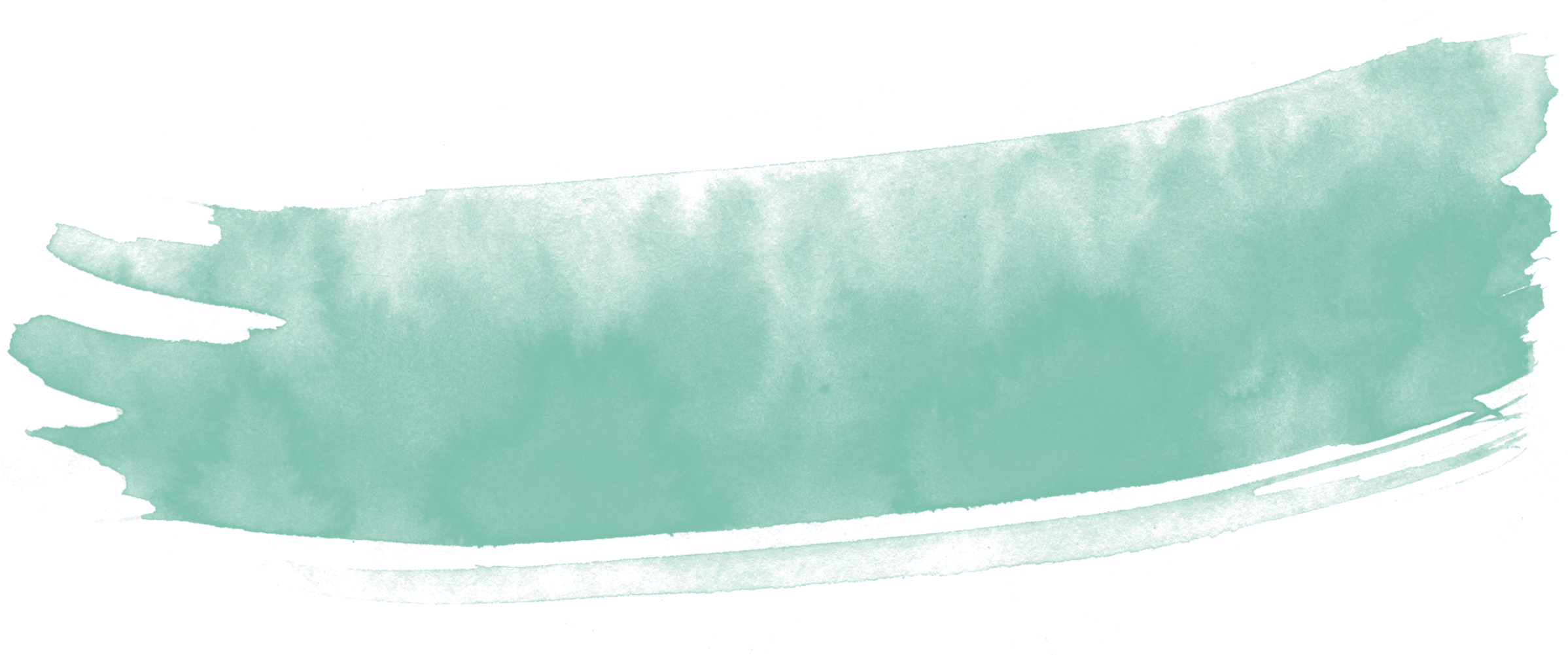 Mikä on myyntipuheen koukku?

Tämä on se kohta, jolla kuulija saadaan kiinnostumaan.
Maalaa sanoilla tarina.
Tarina
Myyntipuheen osa 1/5
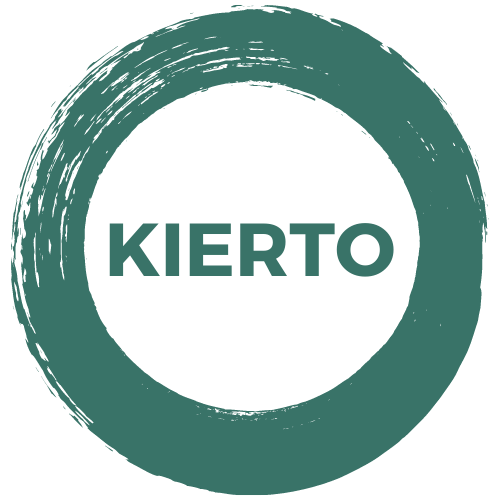 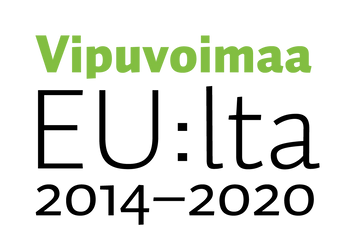 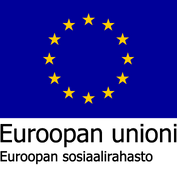 kiertotaloudestakasvua.fi
#arvojesimukaistatyötä
@kiertohanke
@ekokumppanit
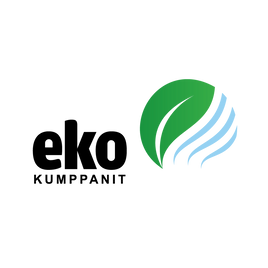 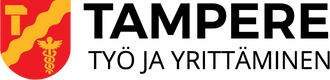 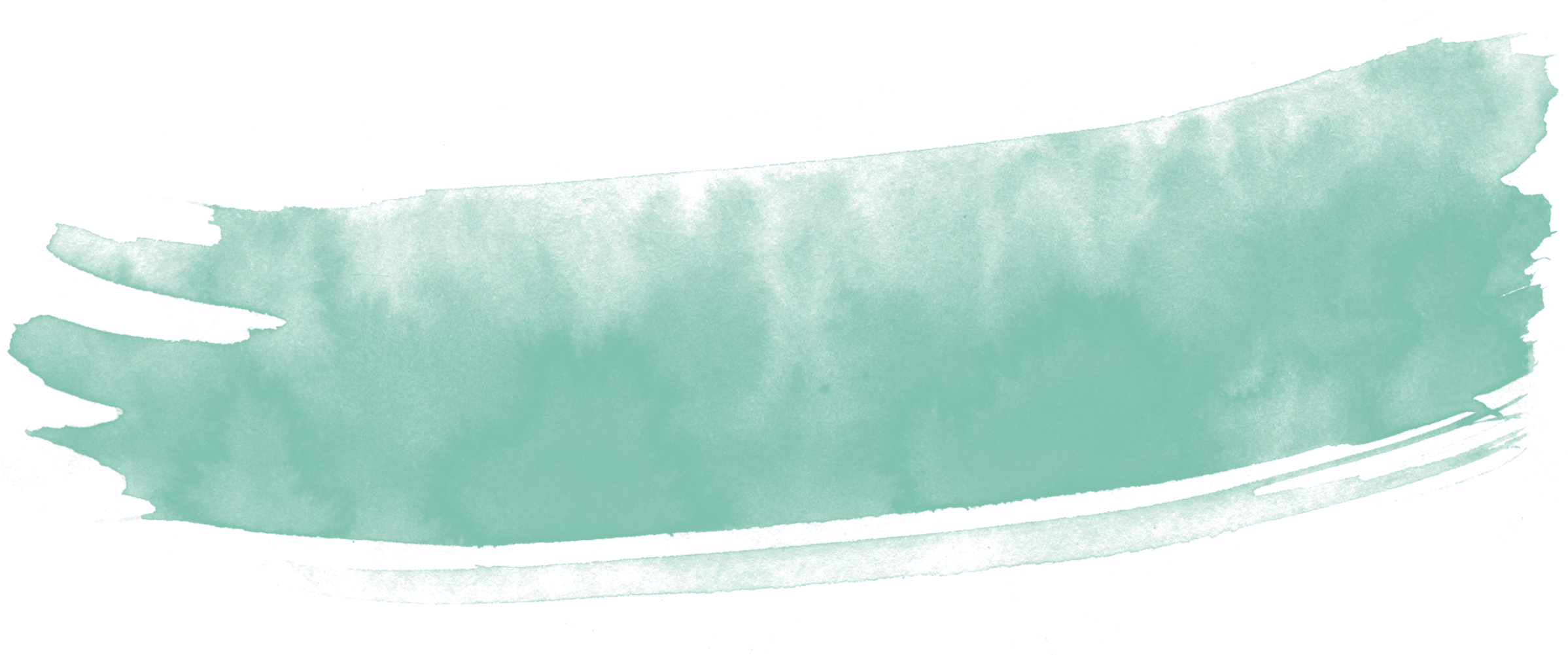 Mikä tarve on tunnistettu asiakkailla/markkinoilla?

Mikä on ongelma ja mikä tarve ratkaisulla täytetään?
Tarve
Myyntipuheen osa 2/5
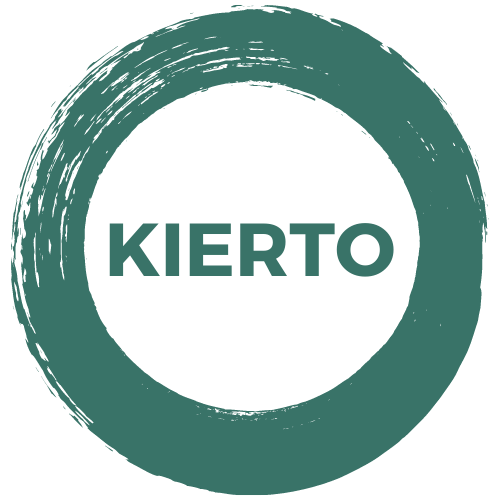 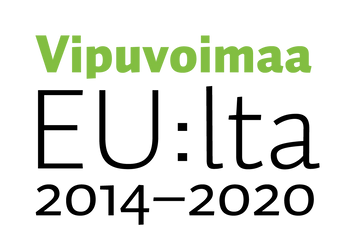 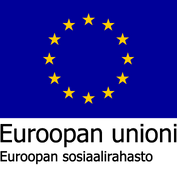 kiertotaloudestakasvua.fi
#arvojesimukaistatyötä
@kiertohanke
@ekokumppanit
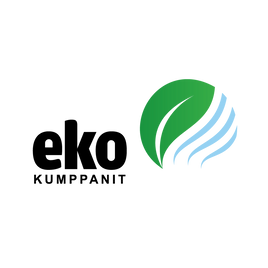 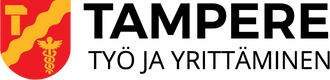 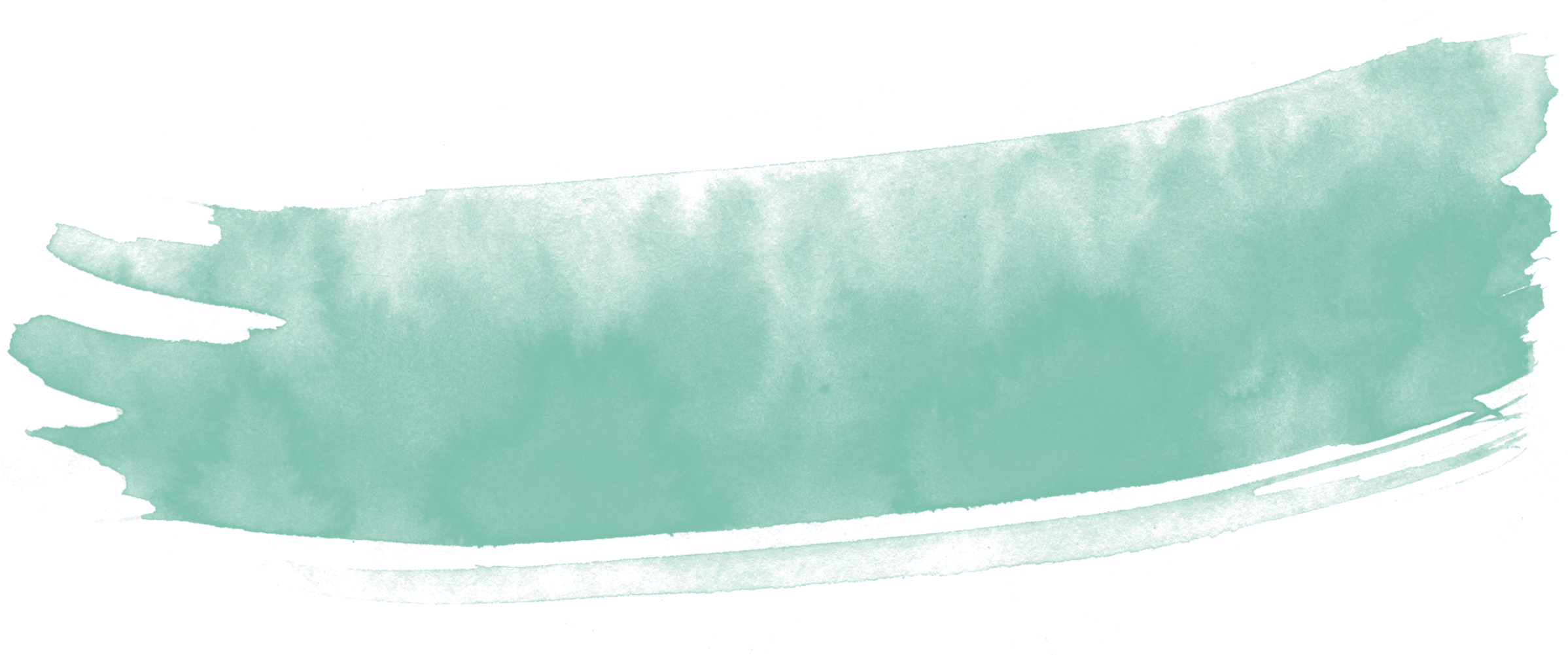 Ratkaisu
Millä lähestymistavalla tunnistettu tarve tyydytetään? Mikä on ratkaisu?

Mitä konkreettisia asioita ratkaisun avulla tehdään?
Myyntipuheen osa 3/5
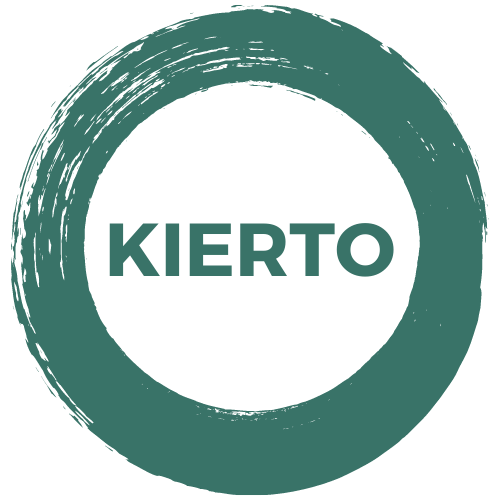 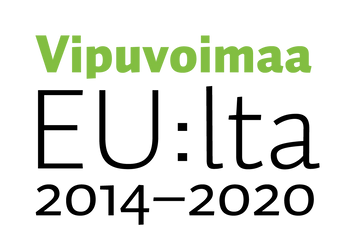 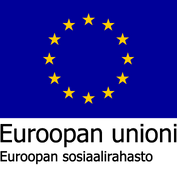 kiertotaloudestakasvua.fi
#arvojesimukaistatyötä
@kiertohanke
@ekokumppanit
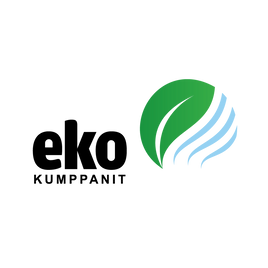 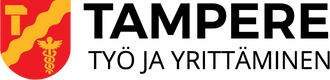 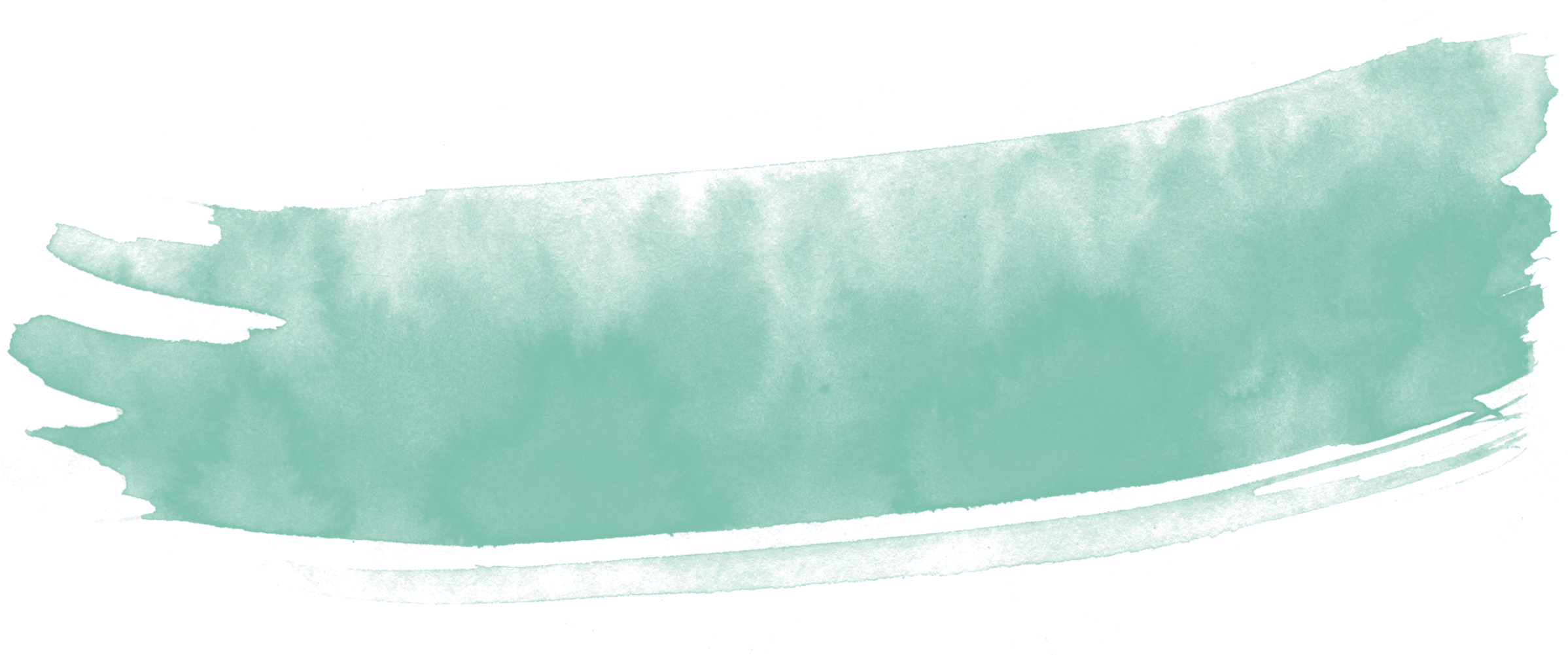 Mitkä ovat hyödyt suhteessa kustannuksiin?

Mikä tekee ratkaisusta kannattavan? Mitä asiakas saa?

Minkälaista arvoa tarjotaan asiakkaalle?
Hyödyt
Myyntipuheen osa 4/5
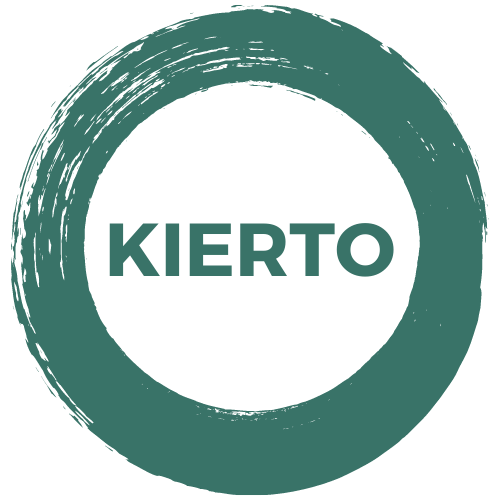 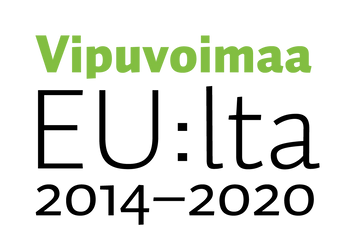 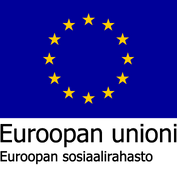 kiertotaloudestakasvua.fi
#arvojesimukaistatyötä
@kiertohanke
@ekokumppanit
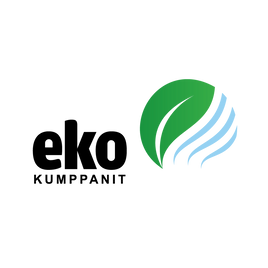 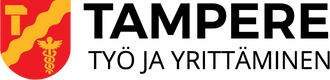 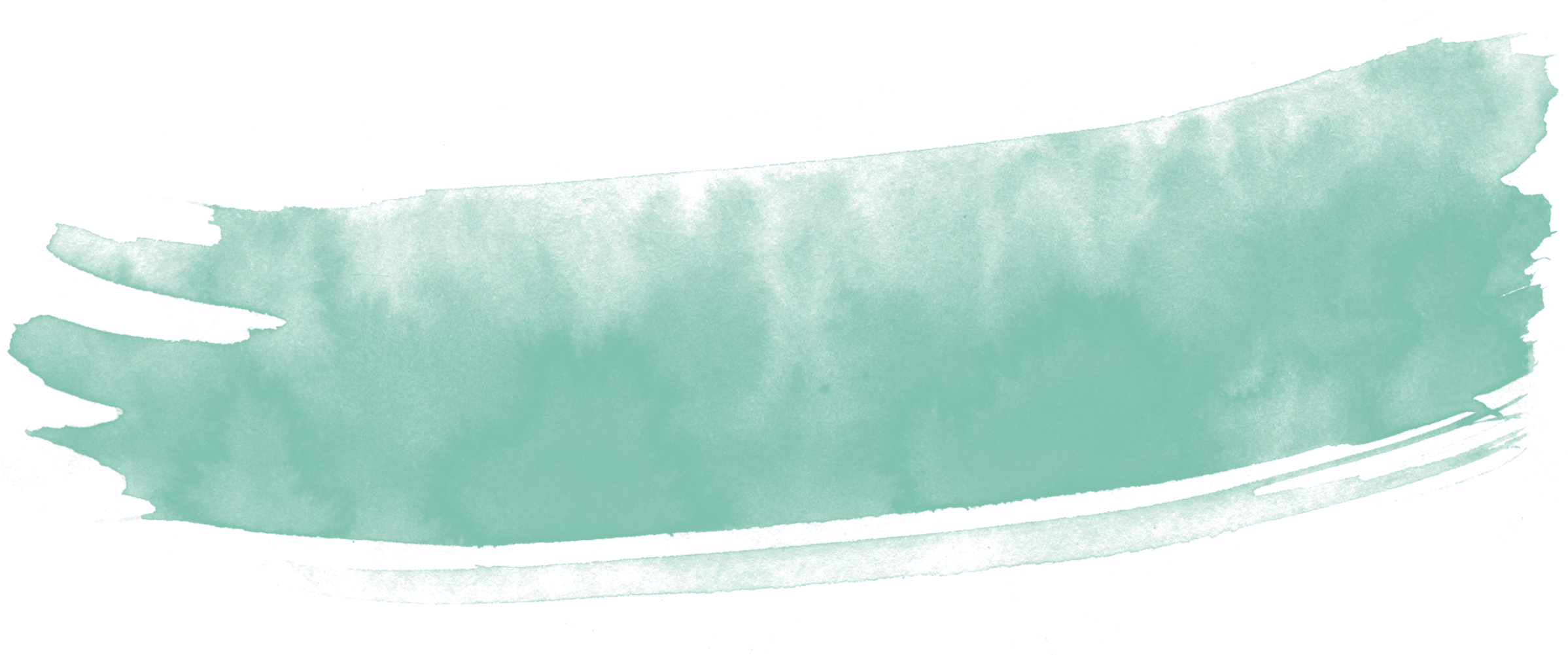 Kutsu toimintaan
Mikä on kutsu toimintaan / yhteistyöhön?

Mitä kuulijan tulee tehdä seuraavaksi? Mikä on konkreettinen ehdotus?
Myyntipuheen osa 5/5
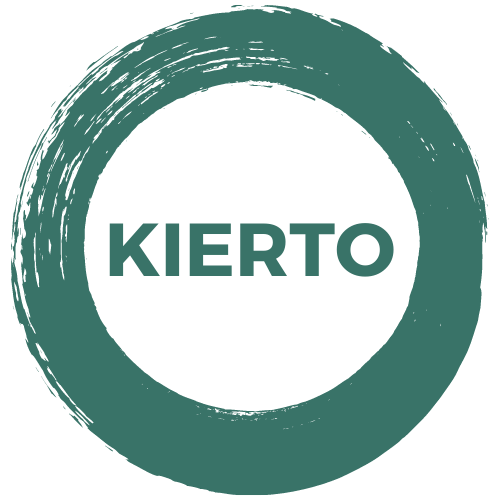 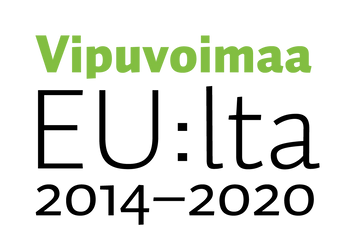 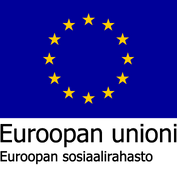 kiertotaloudestakasvua.fi
#arvojesimukaistatyötä
@kiertohanke
@ekokumppanit
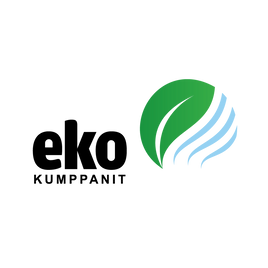 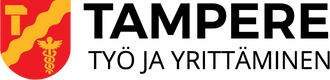 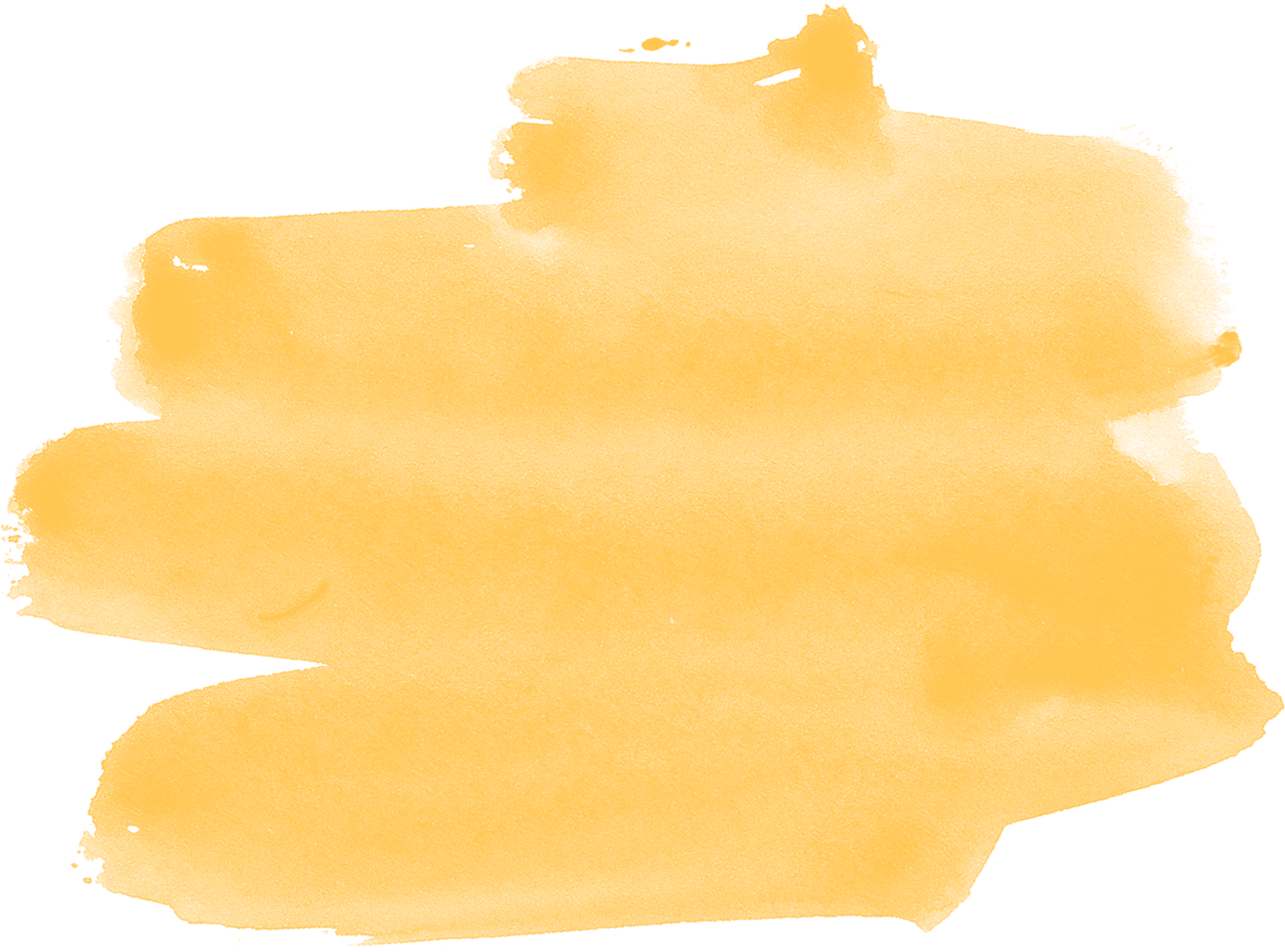 Myyntipuhe
Ryhmätyöskentely (n. 30 min)
Kootkaa vastaukset eri myyntipuheen kohtiin. Tämän pohjalta myyntipuhe alkaa rakentumaan.

Valmistautukaa esittämään mallinne muulle tiimille, aikaa 3 min per tiimi.
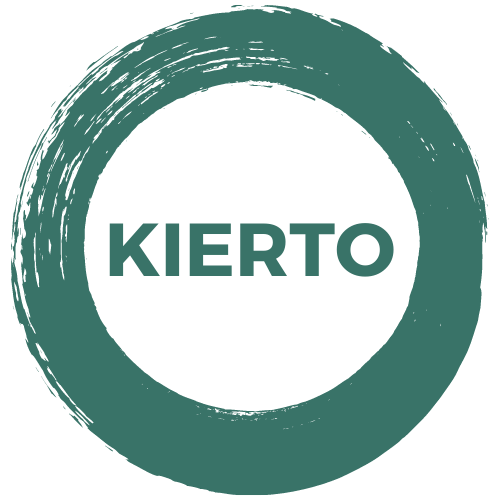 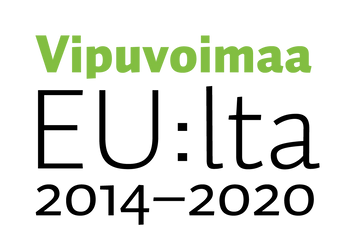 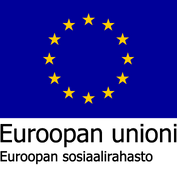 kiertotaloudestakasvua.fi
#arvojesimukaistatyötä
@kiertohanke
@ekokumppanit
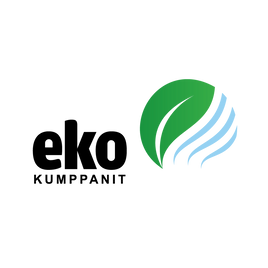 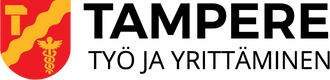 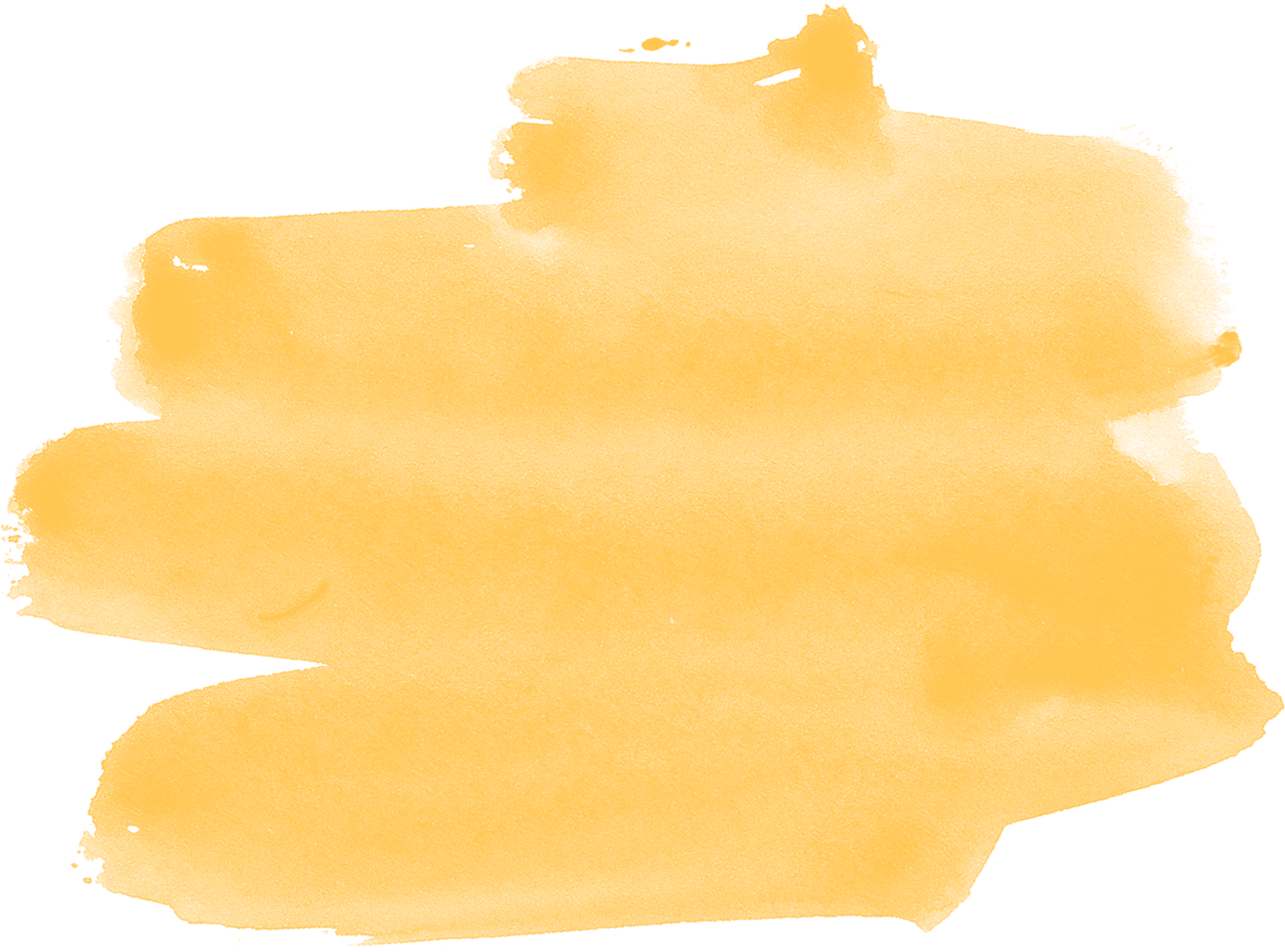 Myyntipuhe
Harjoitusesitykset (30 min)
3 min per tiimi. Lyhyet kommentit esitysten jälkeen viimeisiä viilauksia varten.
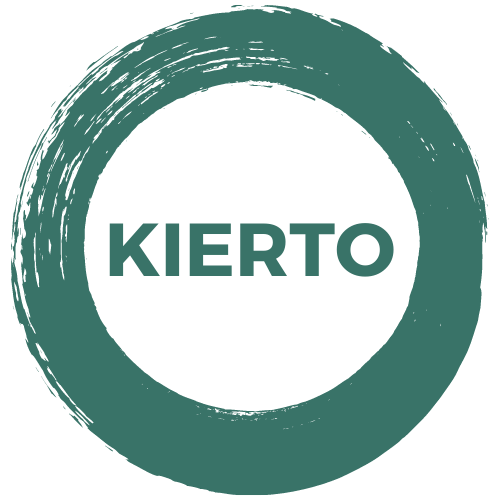 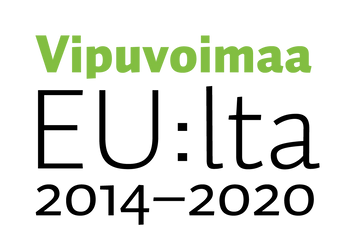 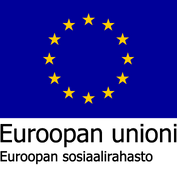 kiertotaloudestakasvua.fi
#arvojesimukaistatyötä
@kiertohanke
@ekokumppanit
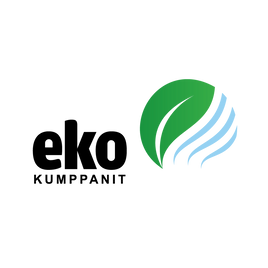 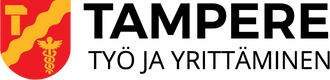 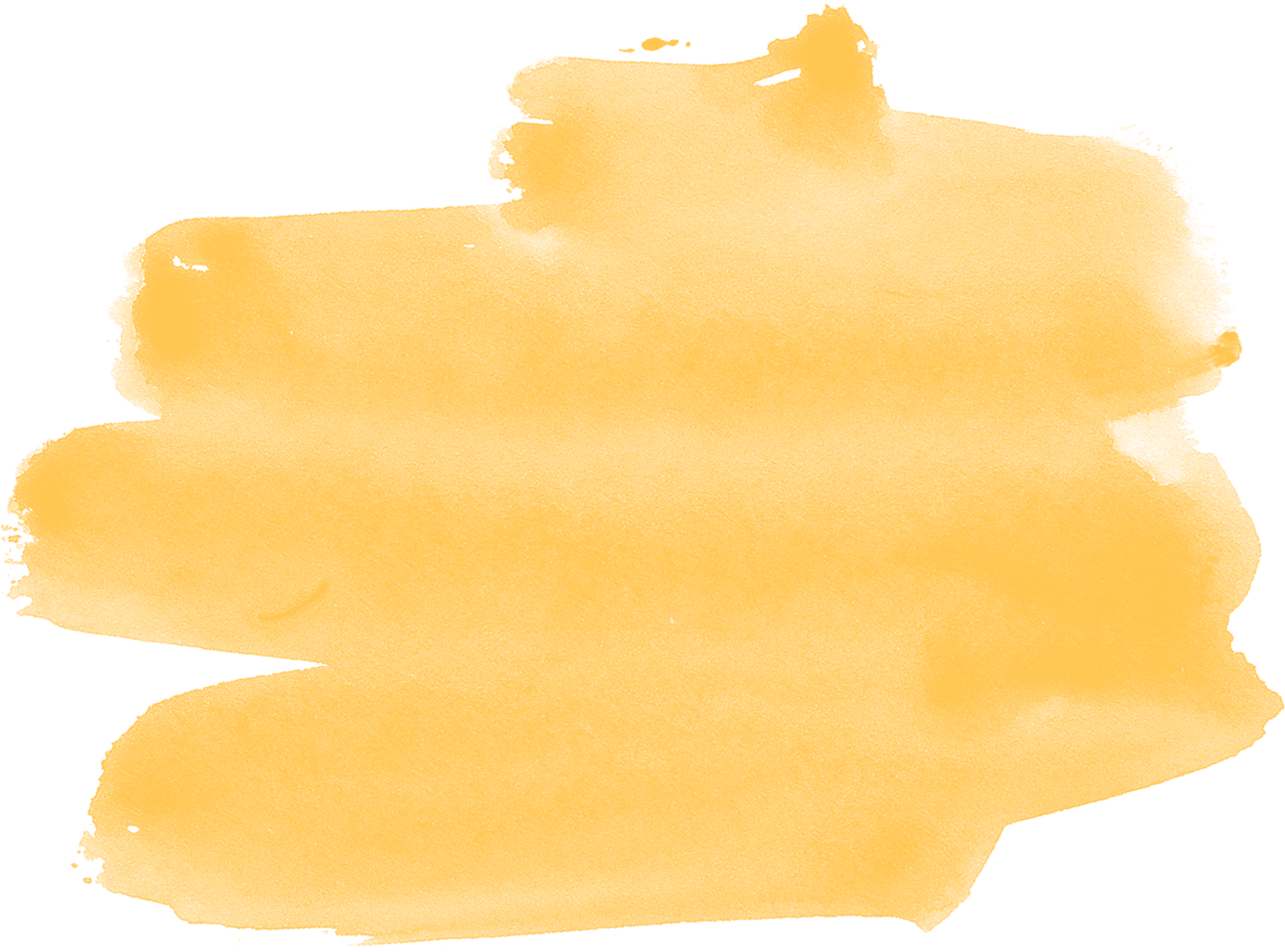 Viimeiset viilaukset
Ryhmätyöskentely (n. 10 min)
Tehkää esityksiin viimeiset viilaukset saamienne palautteiden perusteella.

Valmistautukaa esittämään ratkaisuesityksenne yritykselle.
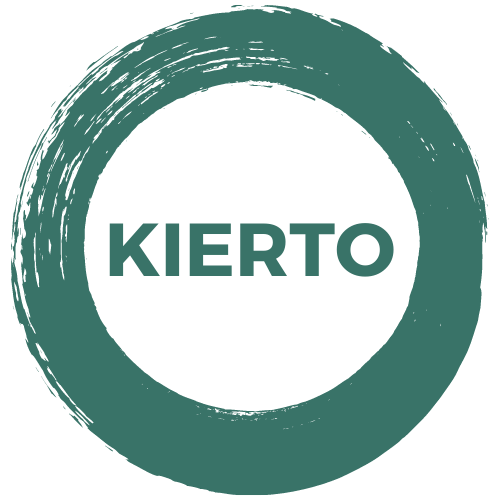 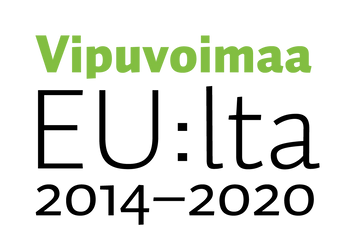 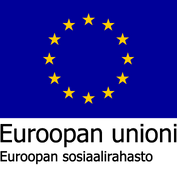 kiertotaloudestakasvua.fi
#arvojesimukaistatyötä
@kiertohanke
@ekokumppanit
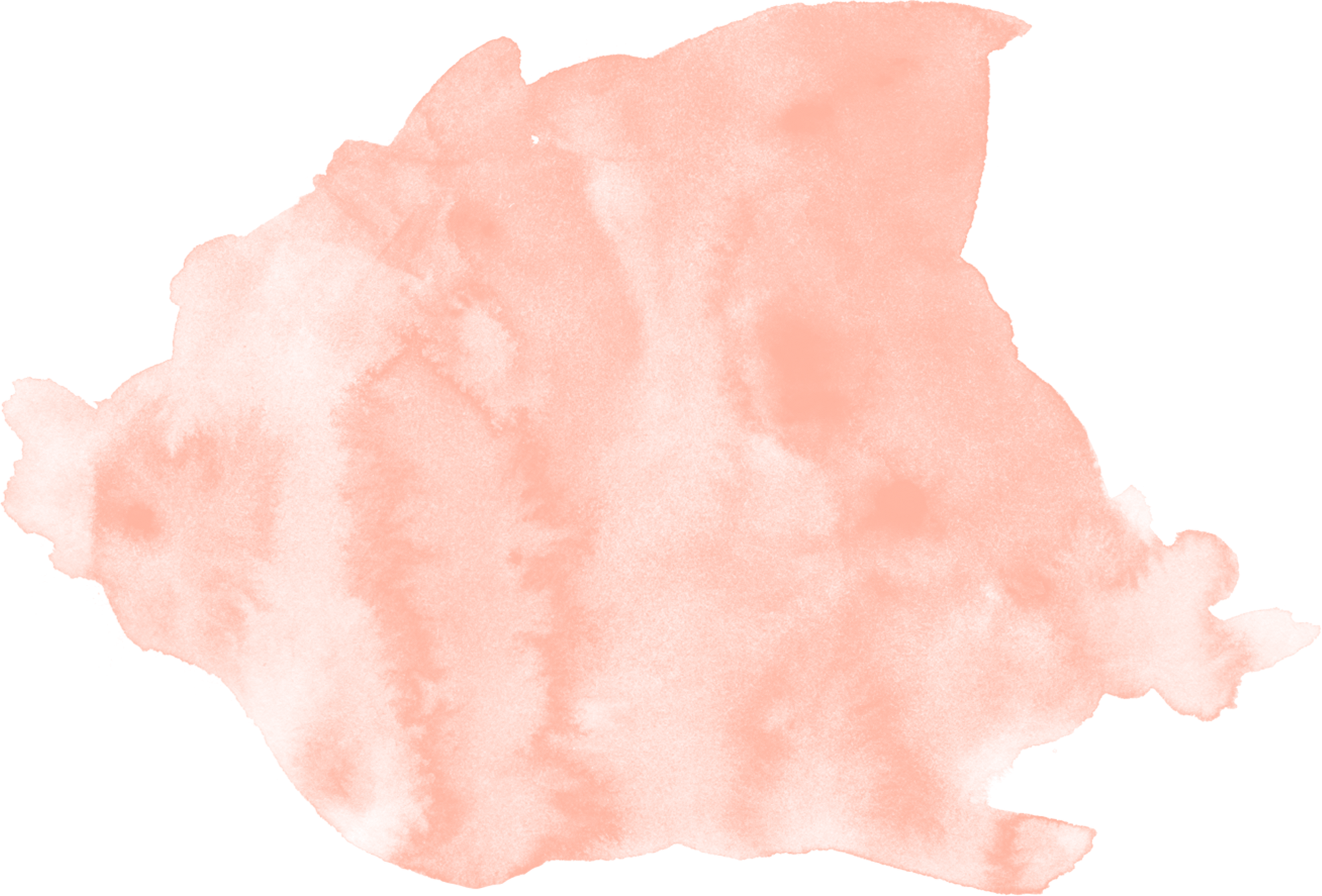 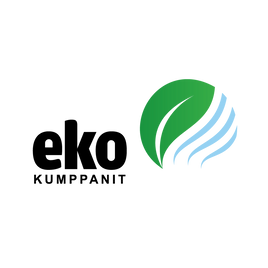 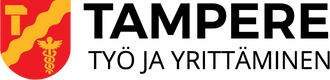 Ratkaisuesitykset
8 min per tiimi.
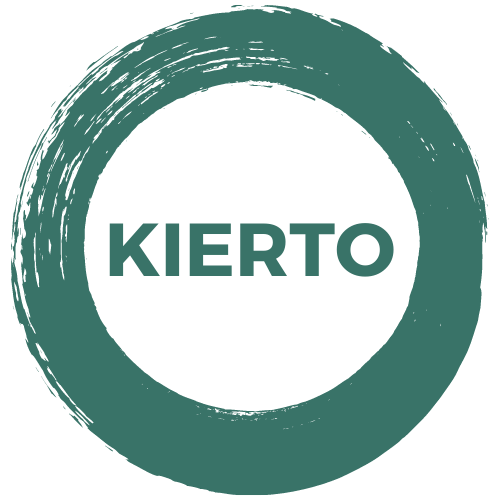 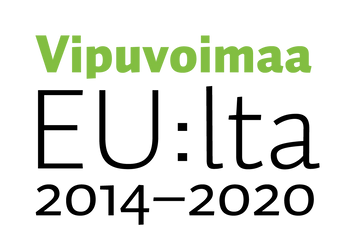 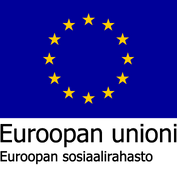 kiertotaloudestakasvua.fi
#arvojesimukaistatyötä
@kiertohanke
@ekokumppanit
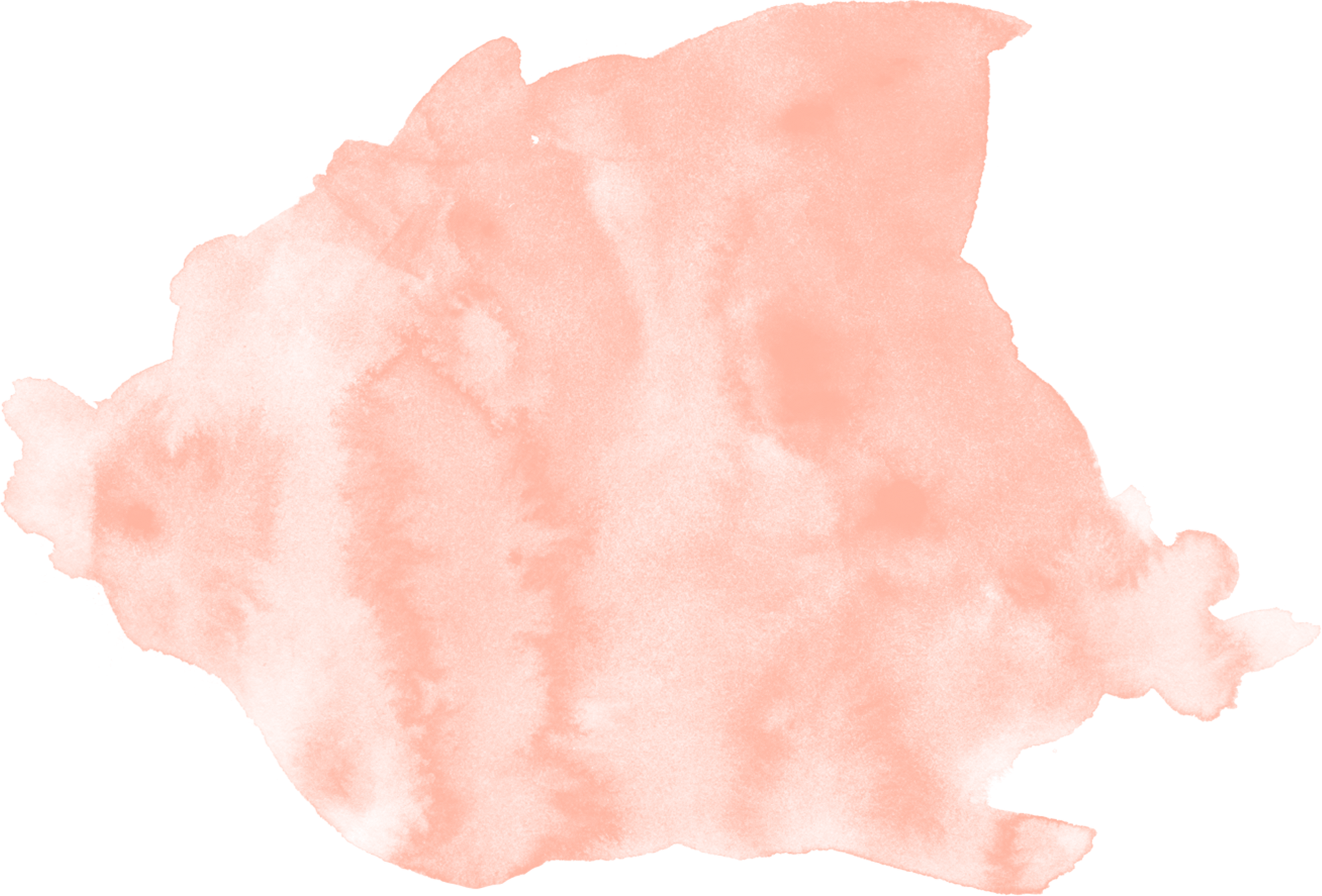 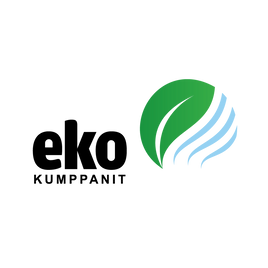 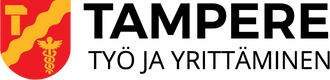 Yrityksen/yritysten palaute
Yritys/yritykset antavat tiimeille yleistä palautetta ja tämän jälkeen kiertävät jokaisen tiimin erikseen ja antavat yksilöllistä palautetta.
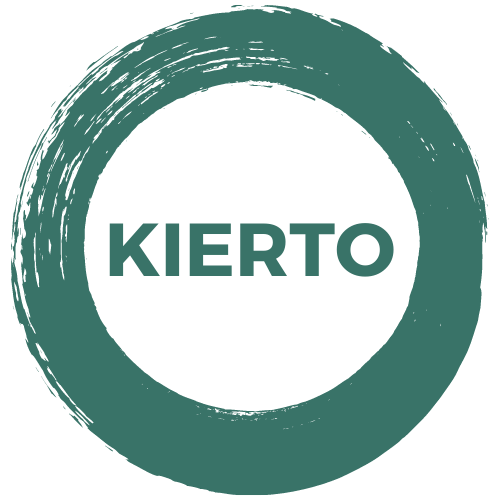 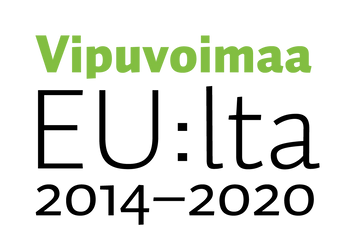 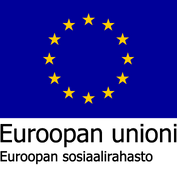 kiertotaloudestakasvua.fi
#arvojesimukaistatyötä
@kiertohanke
@ekokumppanit
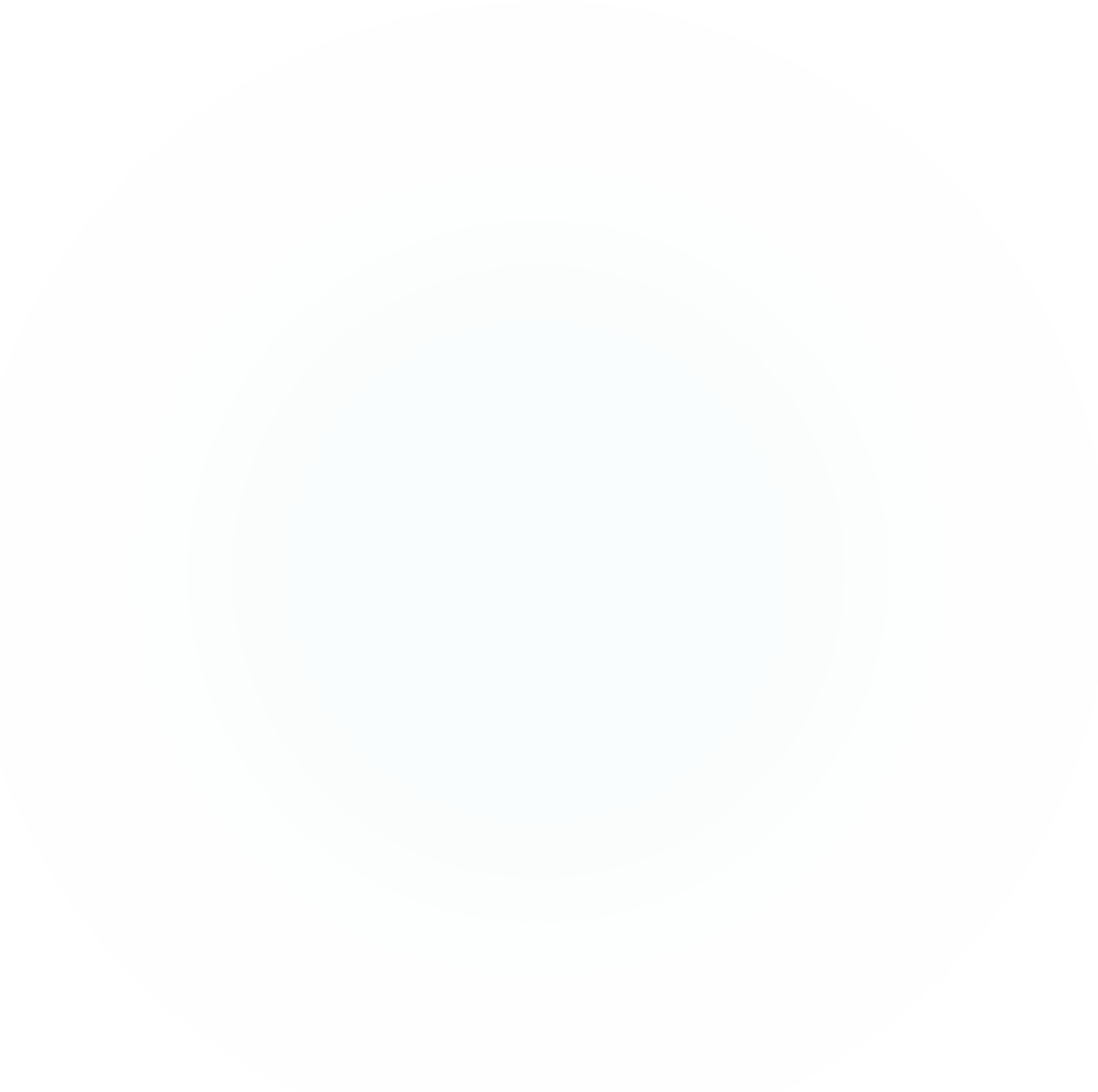 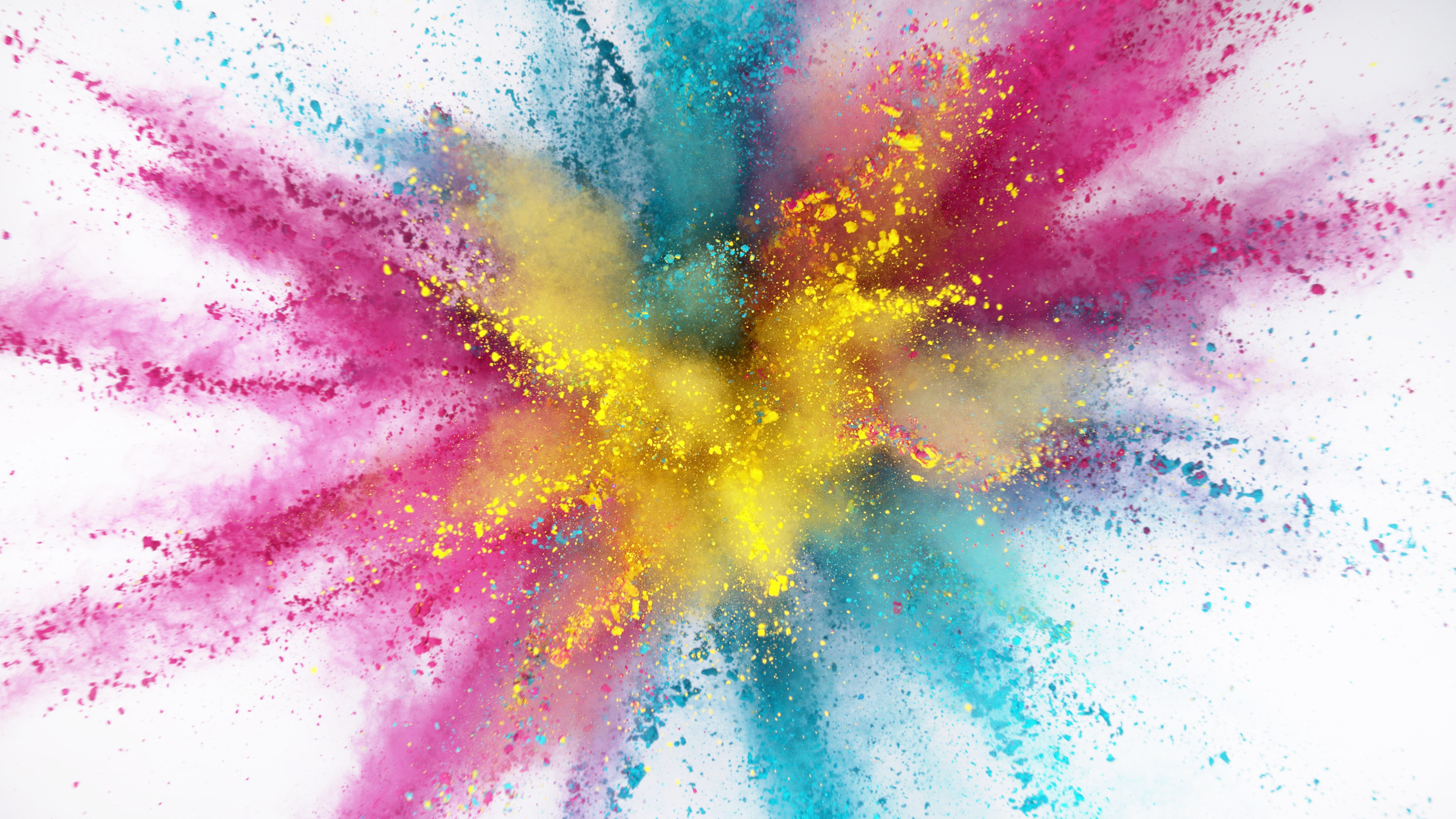 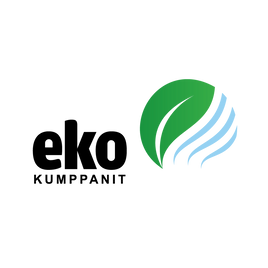 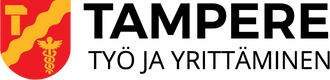 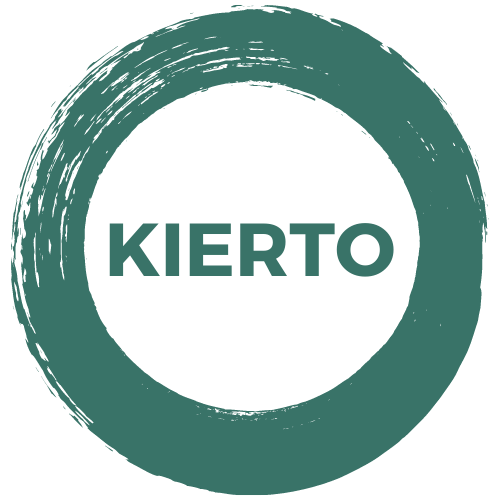 HAASTEPAJA
KIERTOTALOUDESTA KASVUA
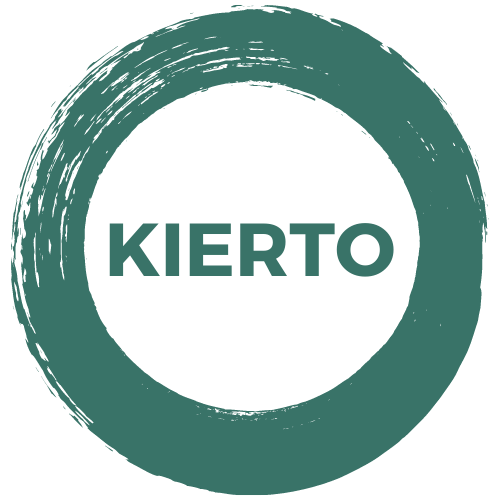 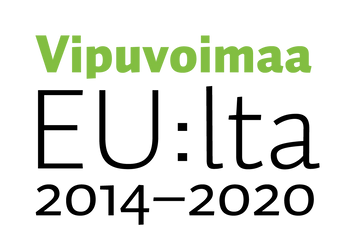 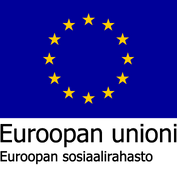 kiertotaloudestakasvua.fi
#arvojesimukaistatyötä
@kiertohanke
@ekokumppanit
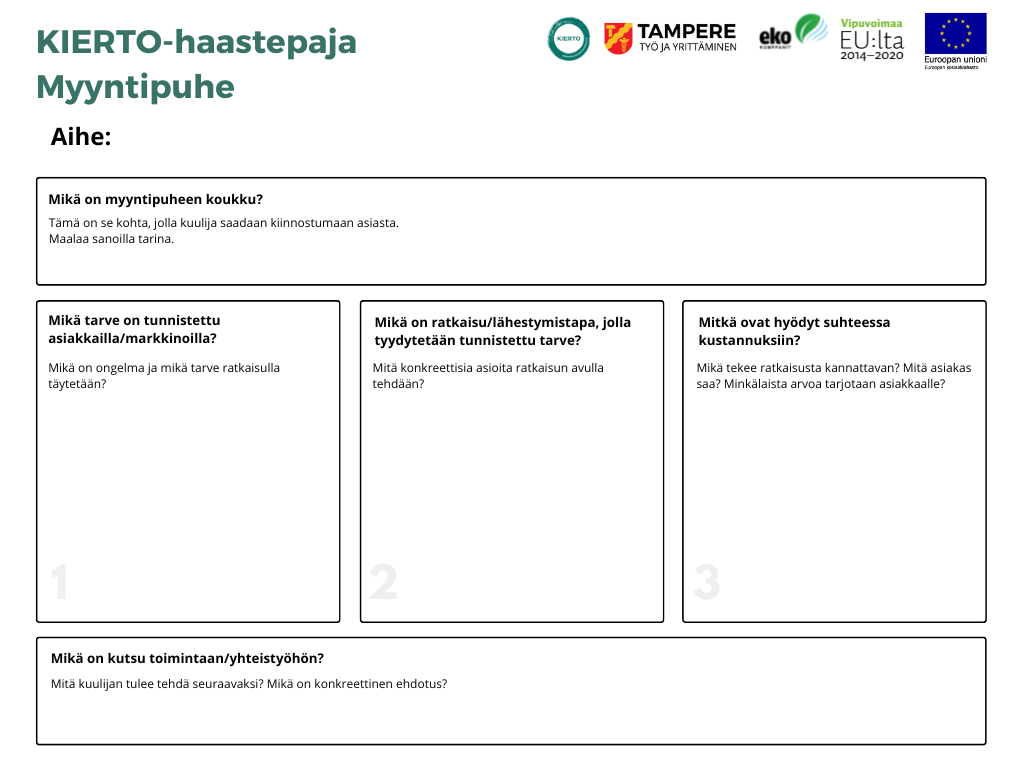